Engaging London’s Latin American population in screening for Chagas disease LCNTDR anniversary event26th January 2023
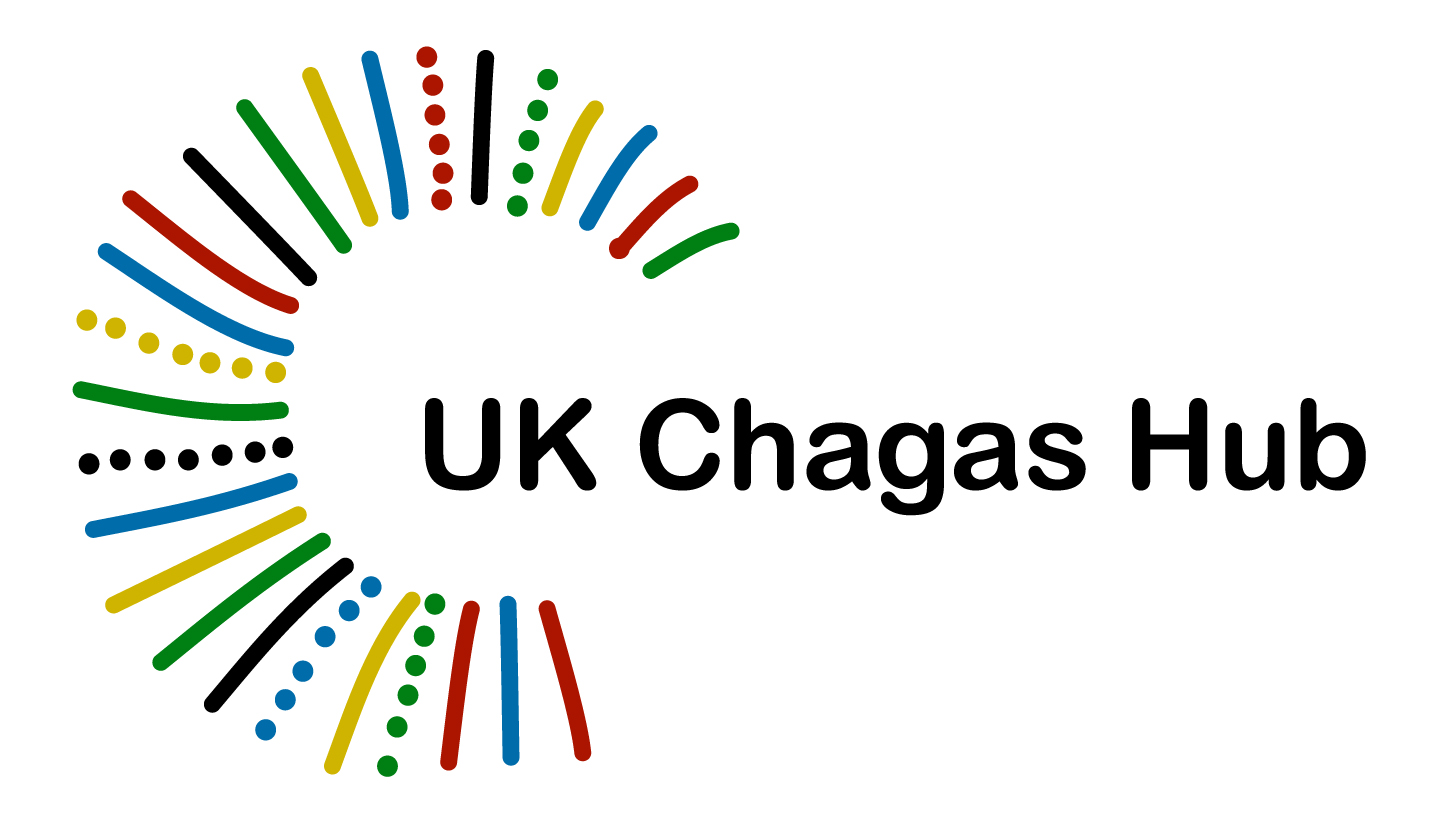 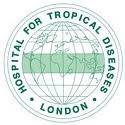 Dr Natalie Elkheir
MRC Clinical Fellow
Chagas: a one-minute summary
Triatomine vectors
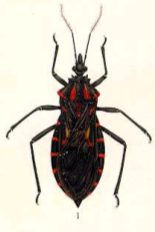 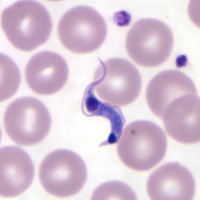 Trypanosoma cruzi
280,000 Latin Americans in England
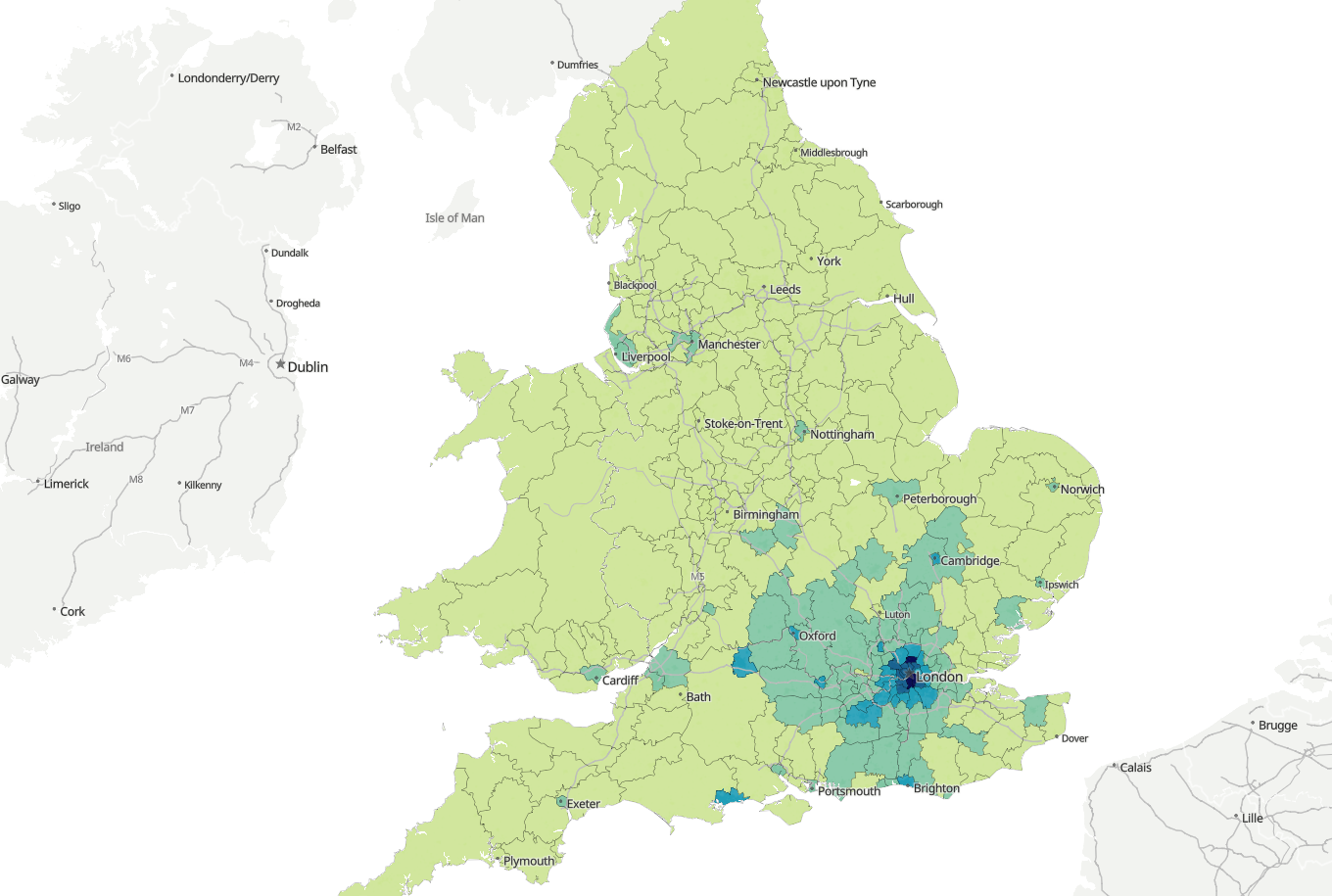 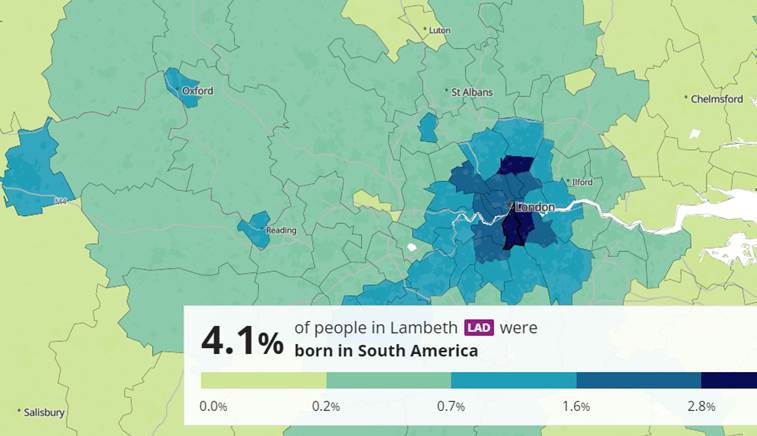 [Speaker Notes: ~ 250,000 in England
~150,000 in London
Country of birth 
England and Wales
The Americas and the Caribbean: North America: Other North America
5926
The Americas and the Caribbean: Central America: All Central American countries
23573
The Americas and the Caribbean: South America: All South American countries
254222
Total
283721
England 
The Americas and the Caribbean: North America: Other North America
5787
The Americas and the Caribbean: Central America: All Central American countries
22932
The Americas and the Caribbean: South America: All South American countries
251256
Total
279975
London
The Americas and the Caribbean: North America: Other North America
1027
The Americas and the Caribbean: Central America: All Central American countries
8331
The Americas and the Caribbean: South America: All South American countries
142318
Total
151676]
The diagnosis gap
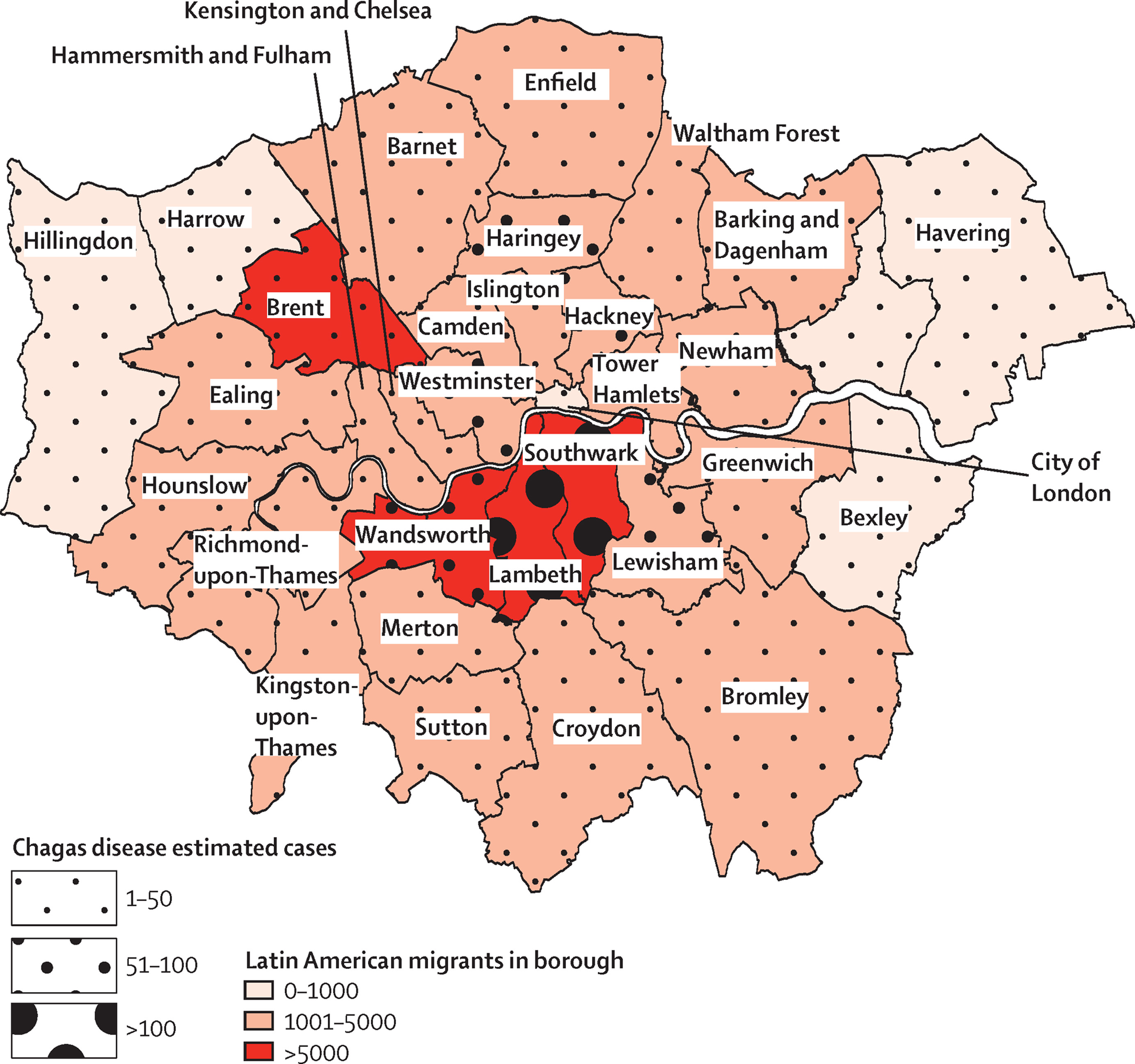 97% people with Chagas in UK undiagnosed
Lancet Global Health 2016; 4: e232-3
[Speaker Notes: The total number of reported cases of T cruzi infection diagnosed in London from 2001 to 2014 was 41 (Allen J, Hospital for Tropical Diseases, personal communication), giving a prevalence among Latin American migrants in London of 0·043%. The rate ratio between the observed and the expected prevalence of T cruzi infection was 3·34%, resulting in an index of underdiagnosis of 96·6%.]
Patient & public engagement
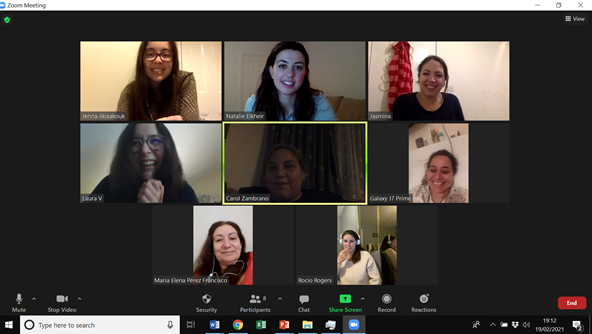 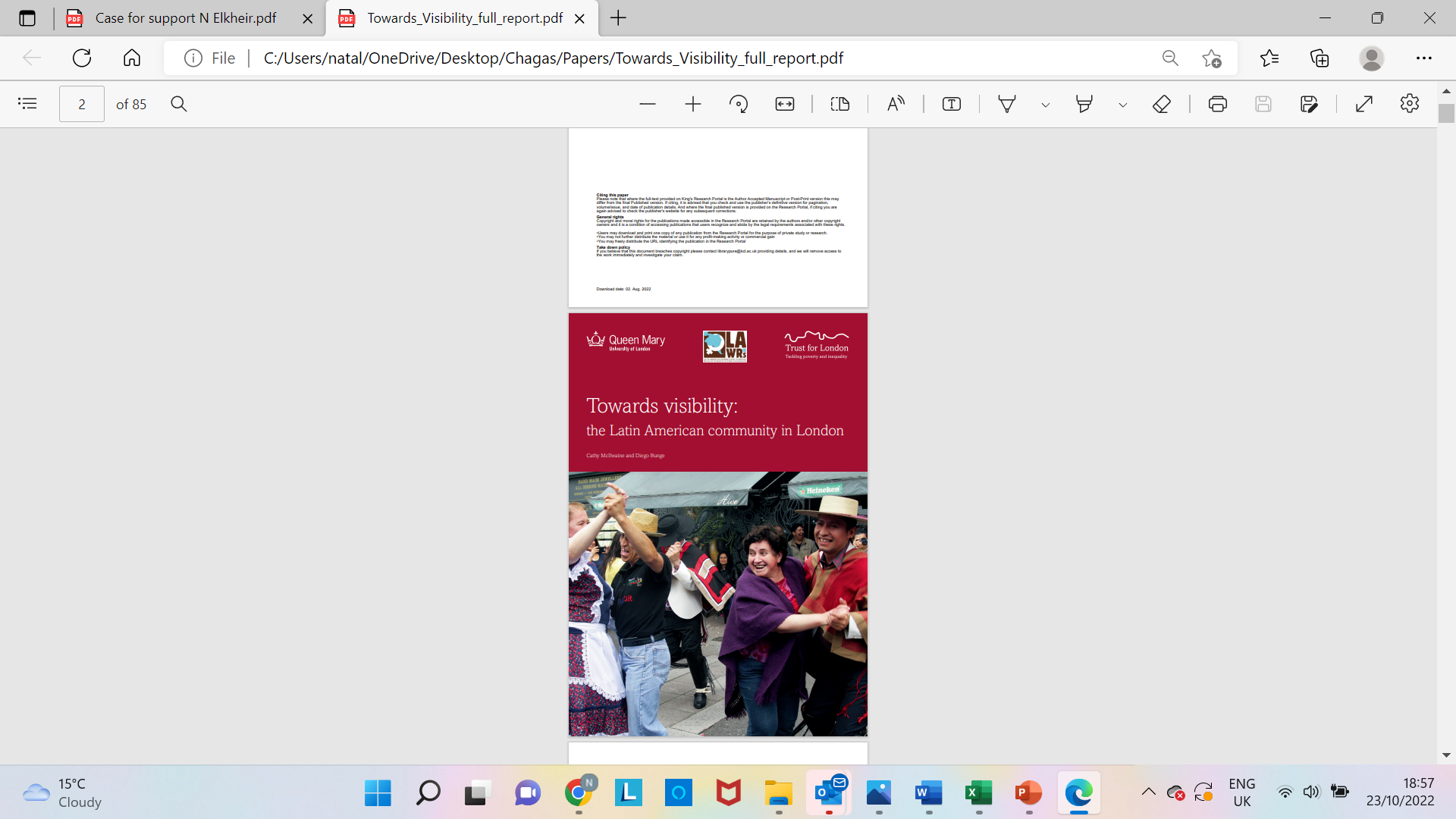 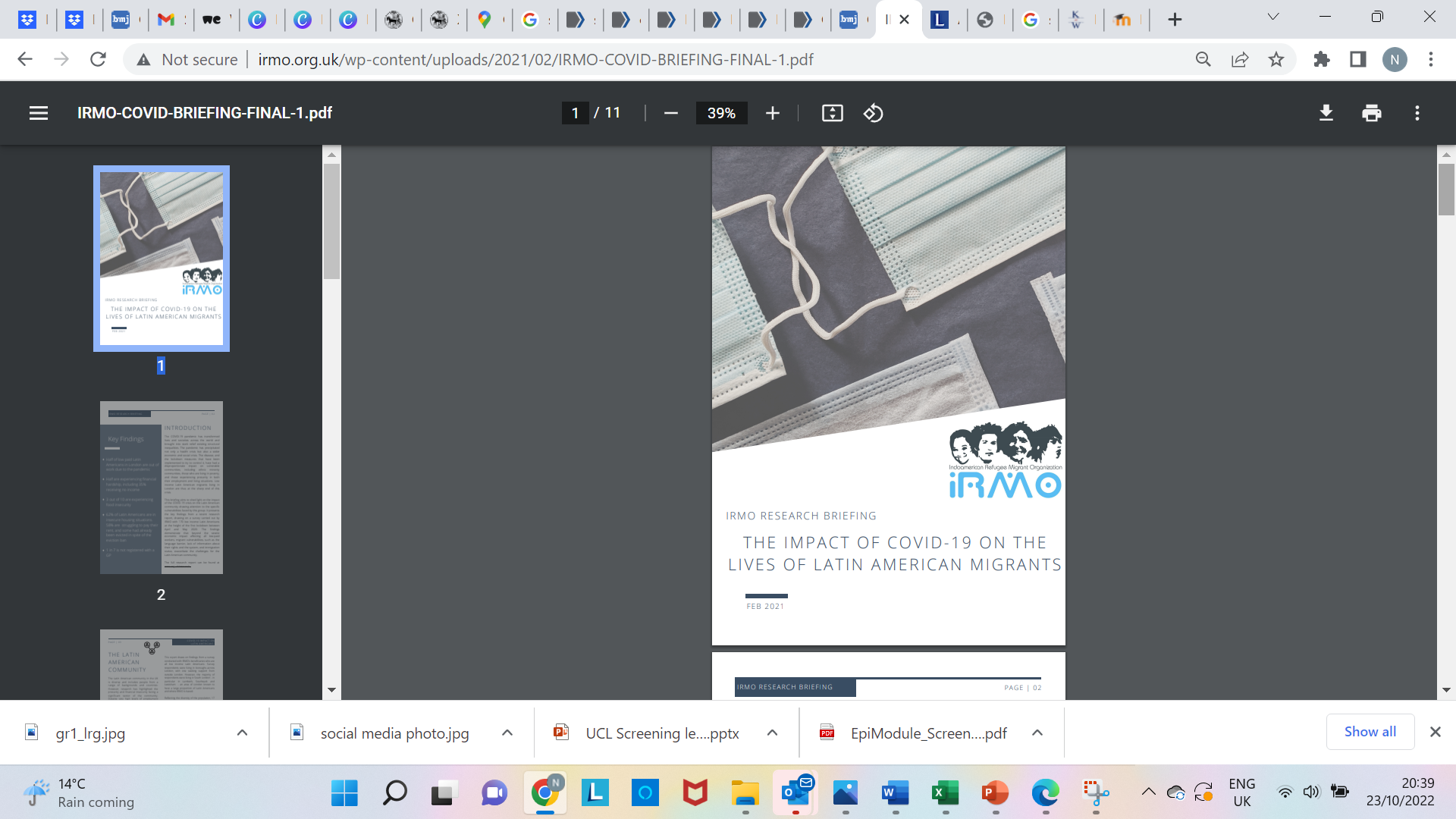 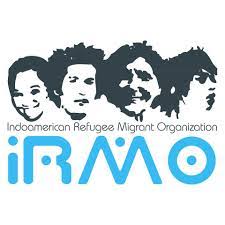 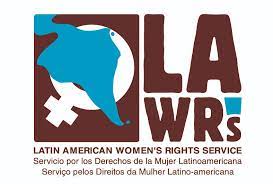 Addressing the gap: a community screening pilot
Aim: co-produce & evaluate a community-based screening initiative for Chagas disease in London
[Speaker Notes: Eligibility criteria: Adults born in, or whose mothers were born in, the 21 endemic countries 
Screening events in community centres were co-produced with community members and local charities 
Advertised on social media channels and by word-of-mouth 
A questionnaire captured demographic information and risk factors for Chagas disease 
A finger-prick lateral flow blood test was used for qualitative detection of lgG to Trypanosoma cruzi. 
Follow-up: Individuals who screened positively were seen in the Chagas clinic at the Hospital for Tropical Diseases with consultation and confirmatory serology (ELISA & IFAT) and PCR

Add Pasa la voz arrows]
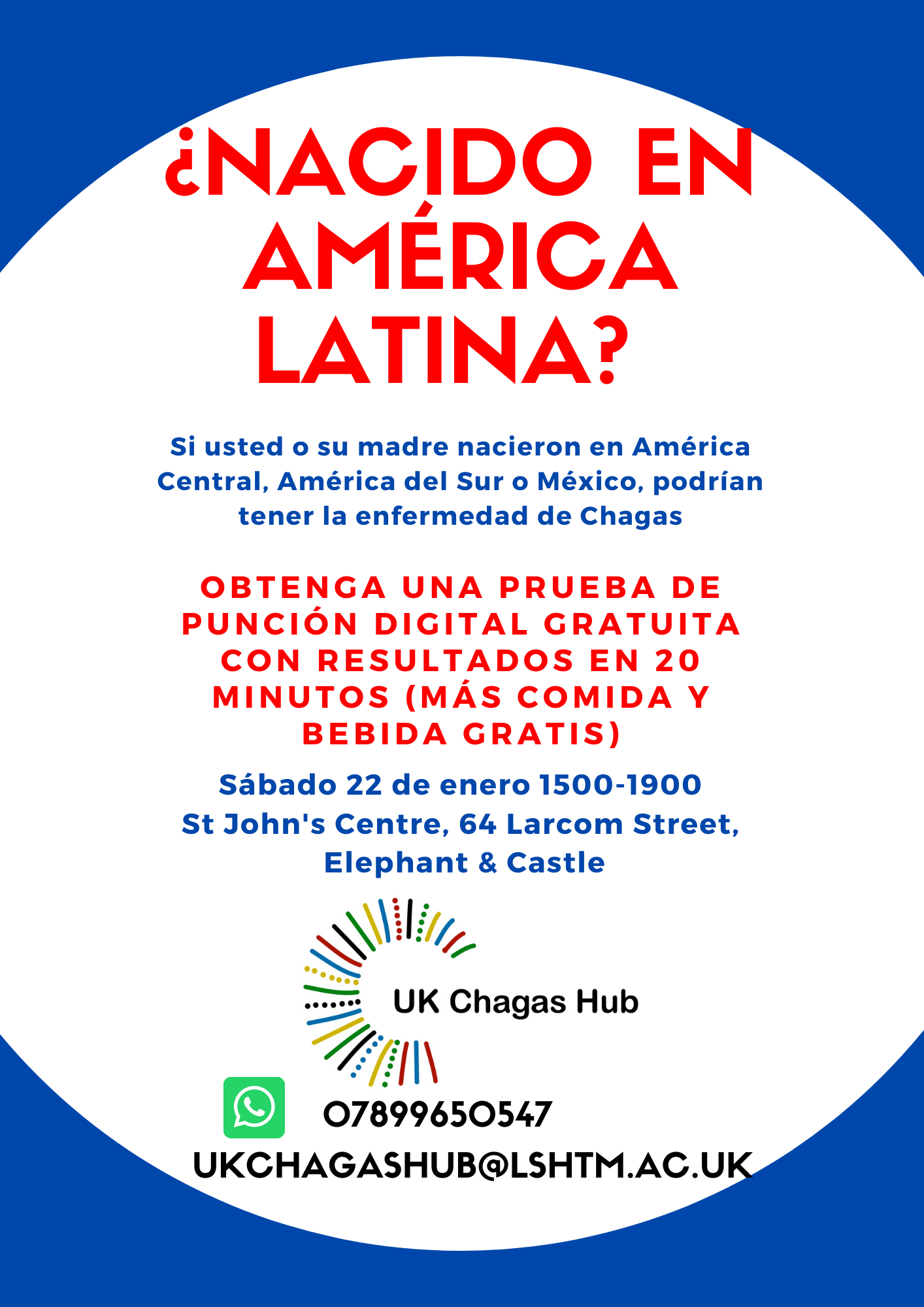 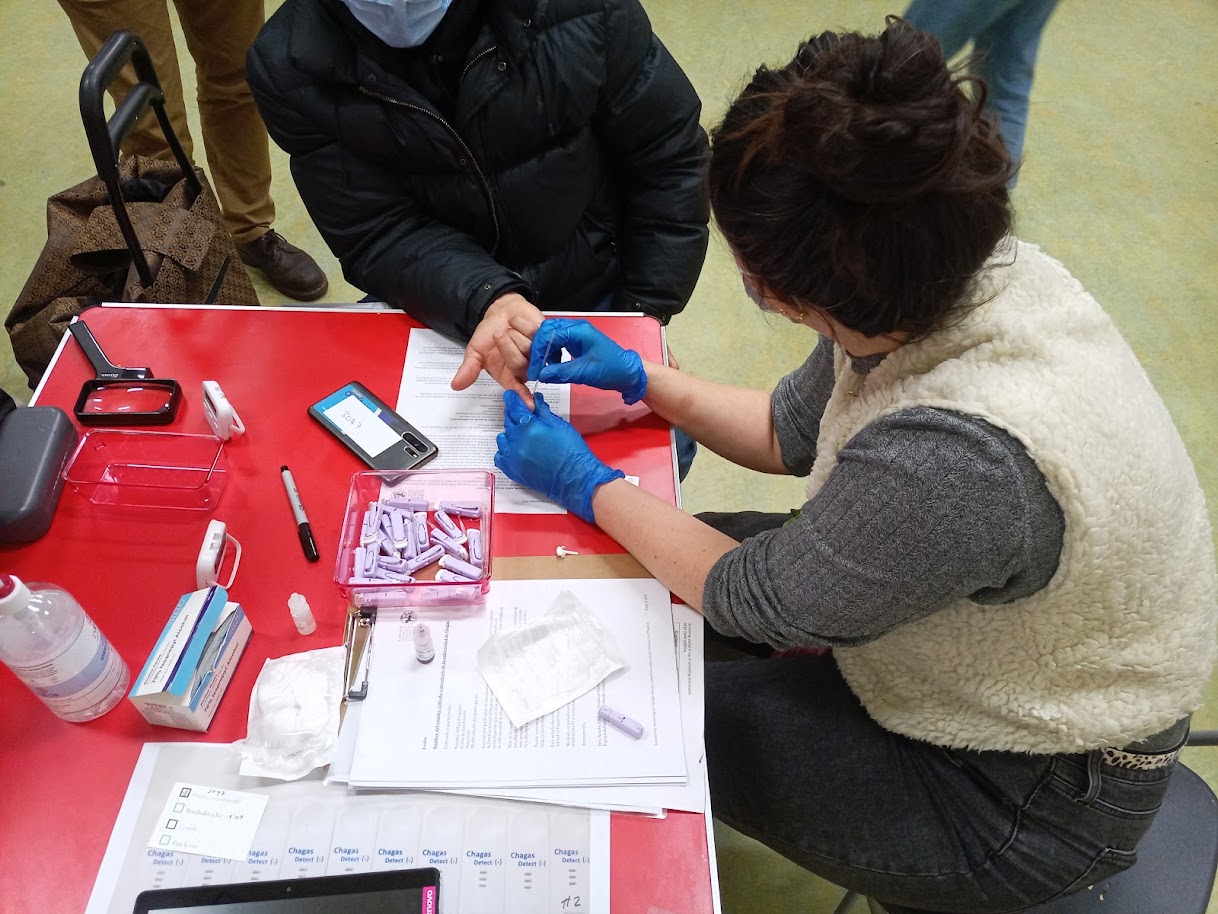 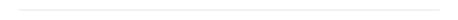 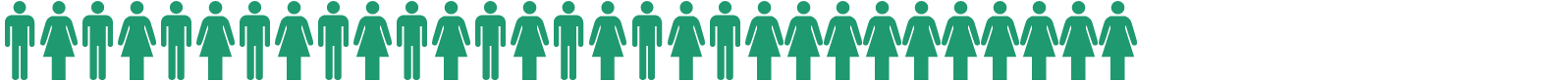 258 
people screened
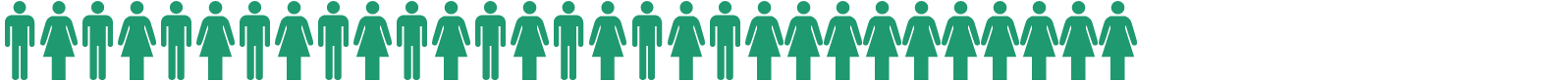 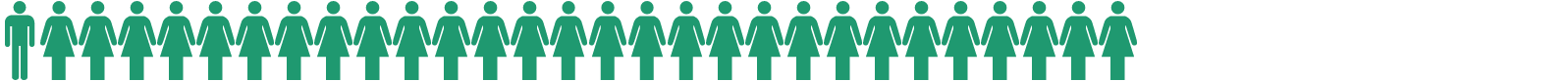 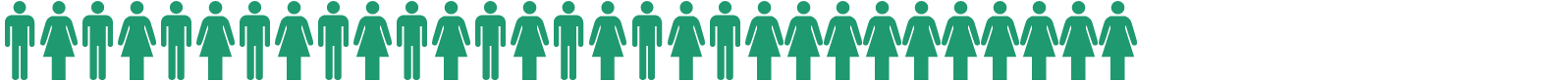 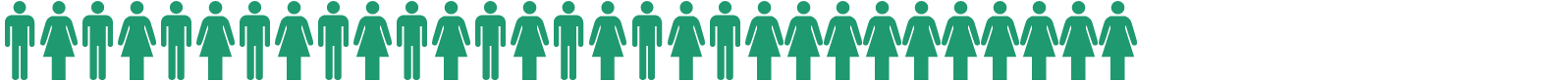 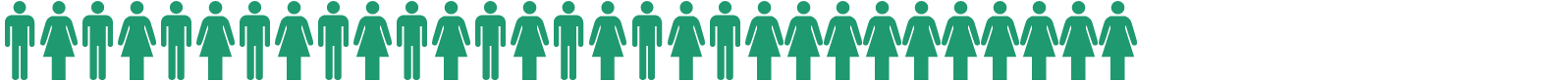 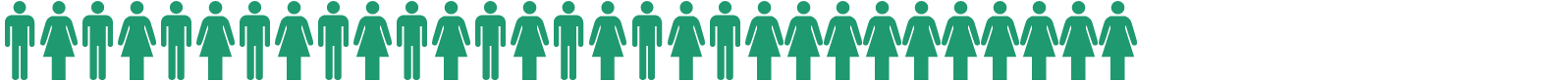 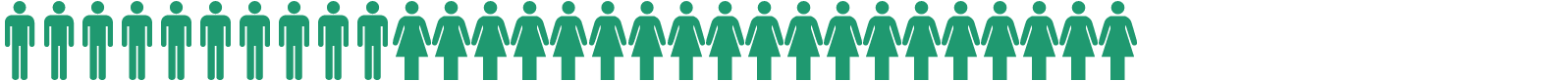 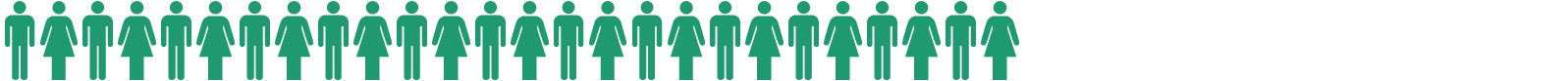 [Speaker Notes: Add note to this slide]
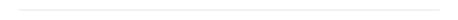 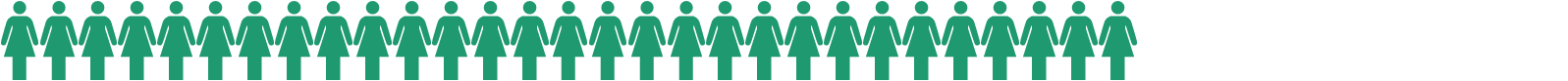 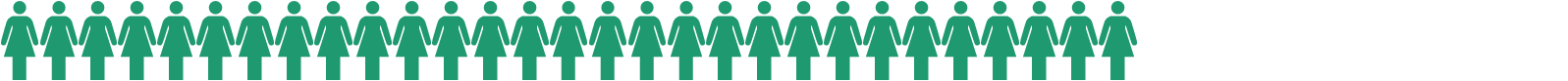 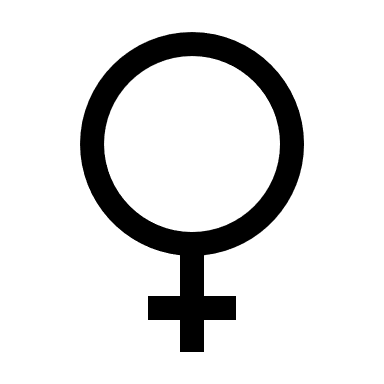 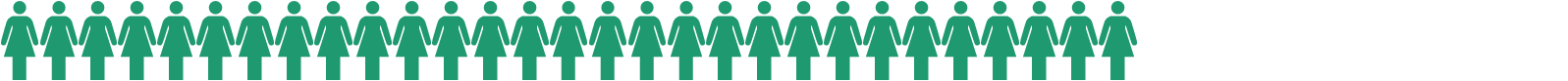 67%
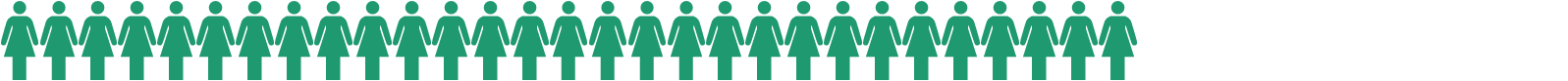 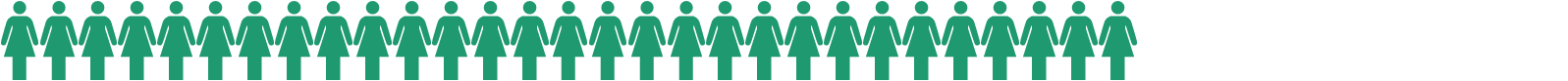 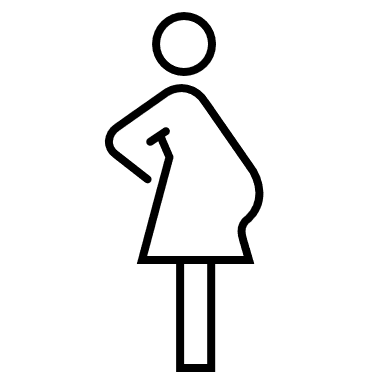 56%
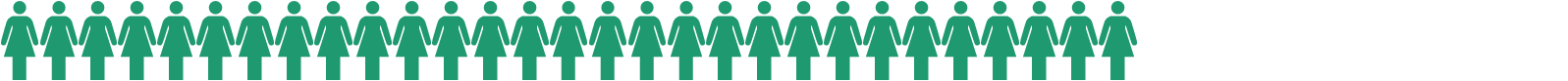 [Speaker Notes: Type your notes]
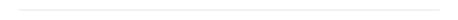 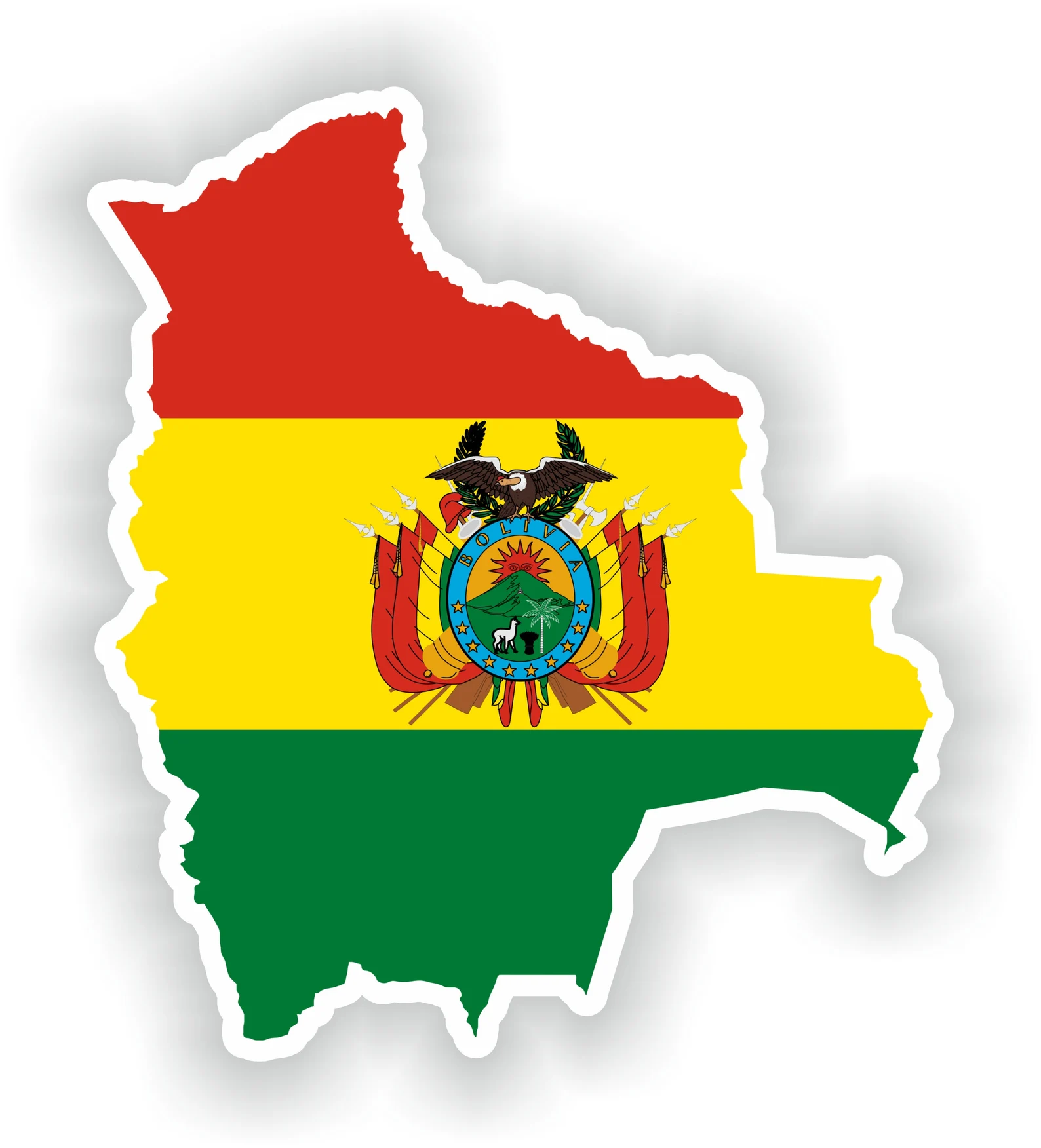 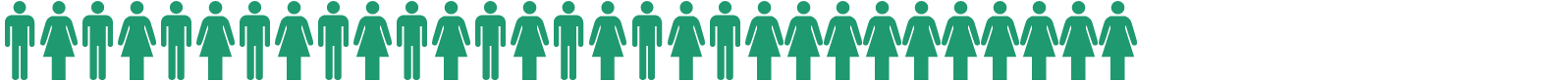 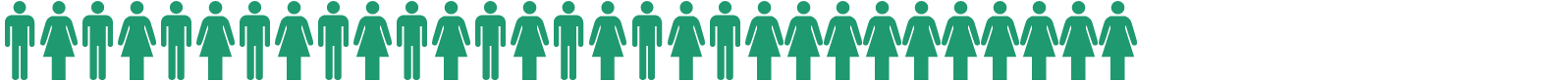 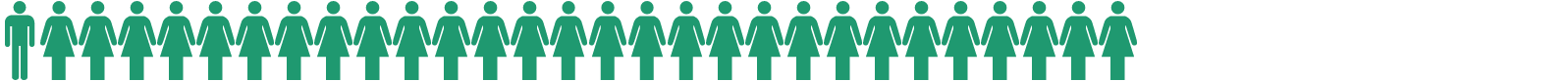 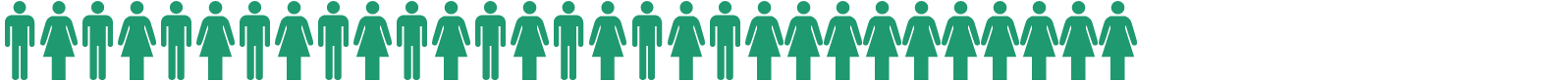 58% 
born in Bolivia
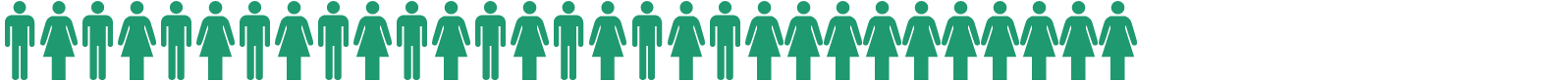 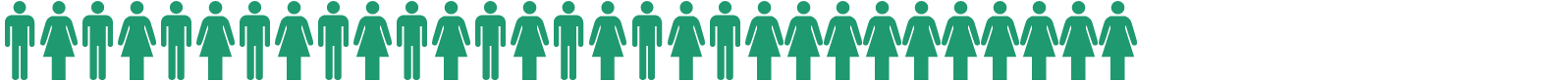 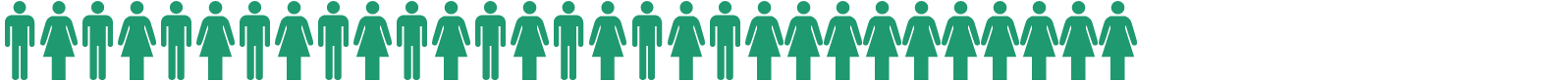 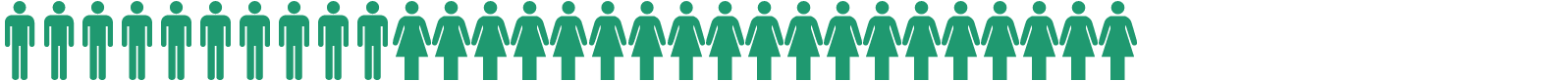 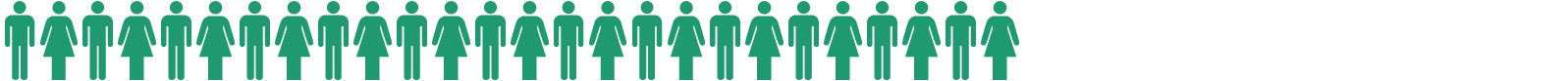 [Speaker Notes: Add note to this slide]
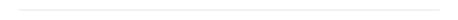 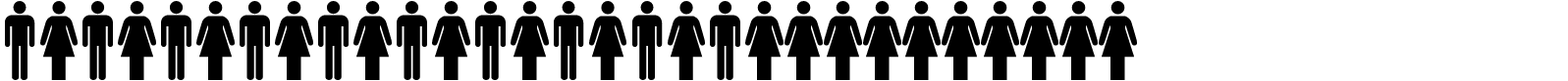 59 (23%) 
positive
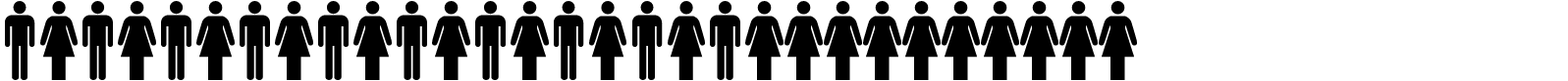 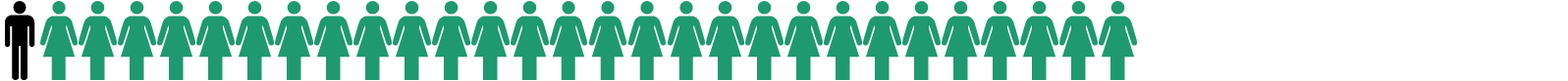 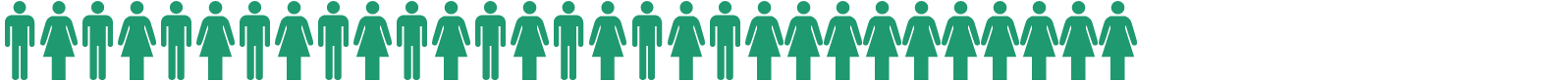 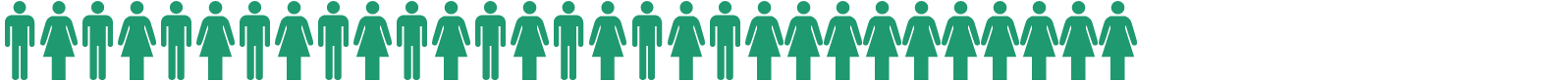 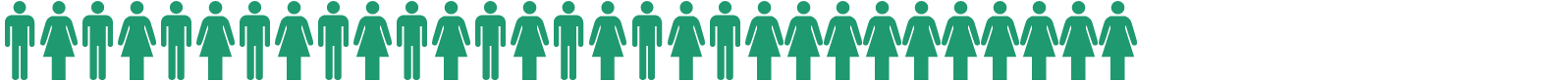 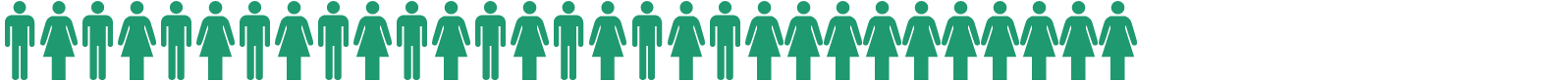 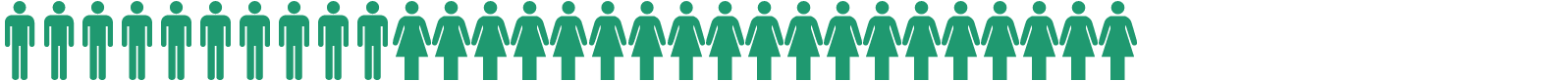 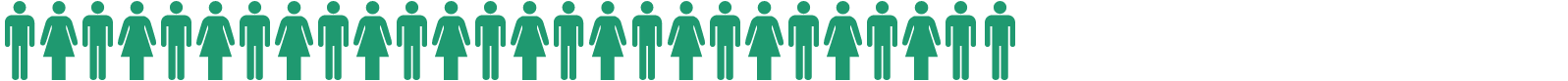 [Speaker Notes: Type your notes]
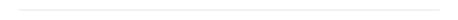 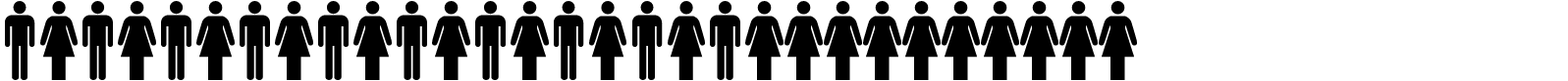 59 (23%) 
positive
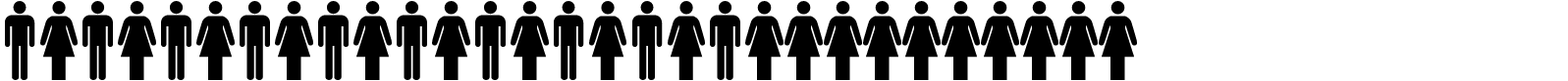 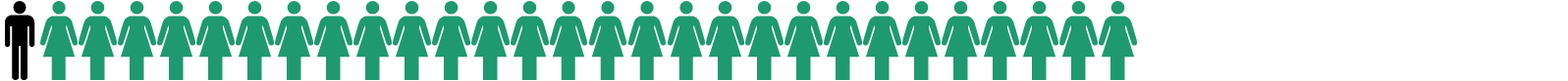 [Speaker Notes: Type your notes]
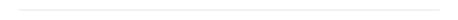 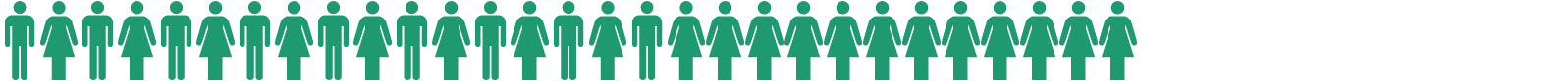 49 
confirmed with serology
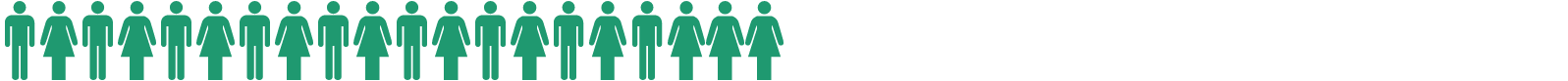 89% positive predictive value
[Speaker Notes: Type your notes]
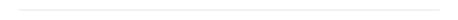 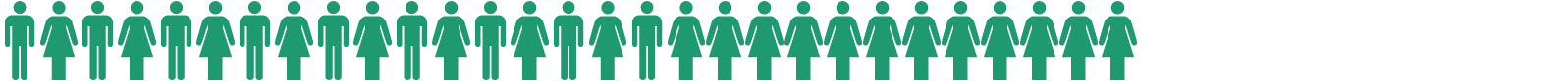 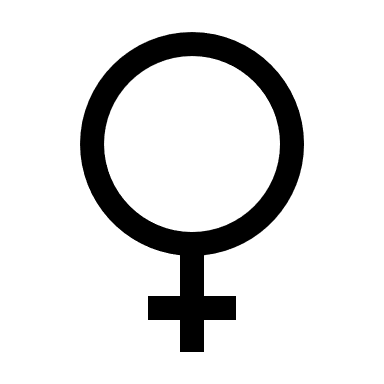 40 
(68%)
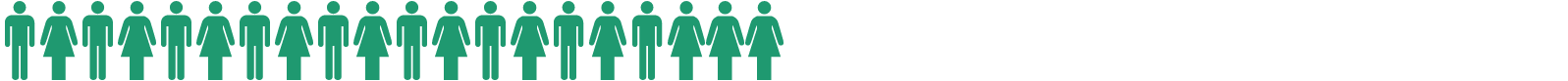 [Speaker Notes: Type your notes]
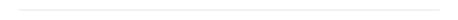 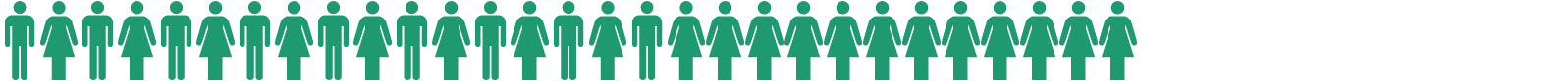 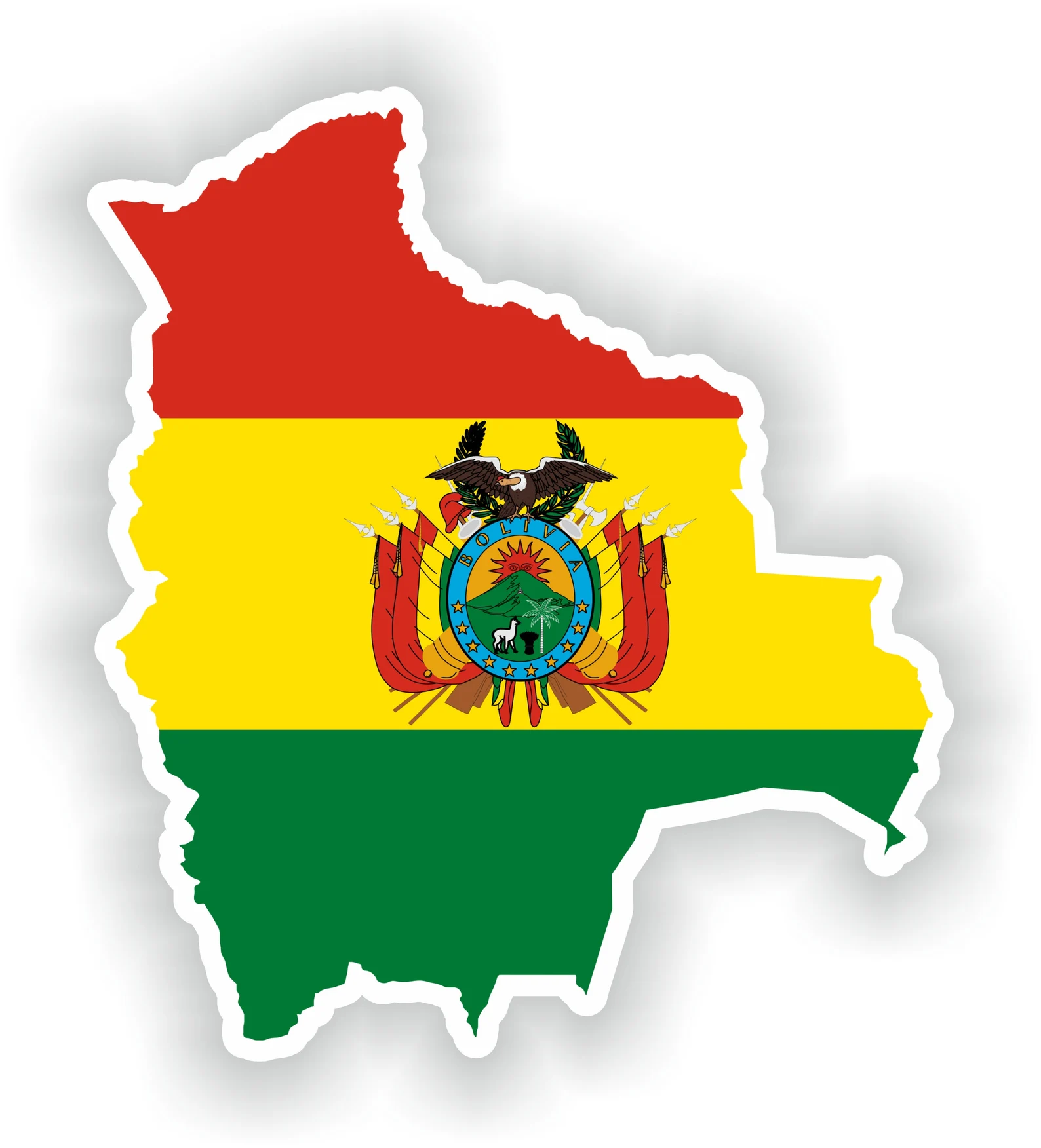 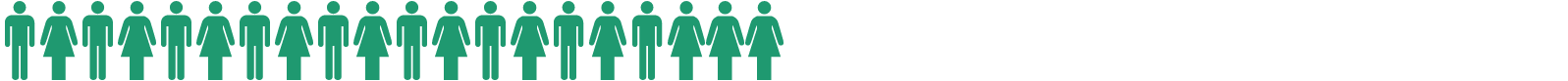 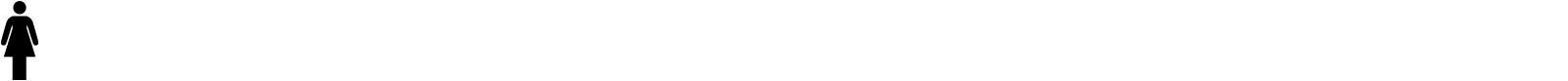 [Speaker Notes: Type your notes]
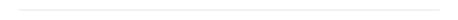 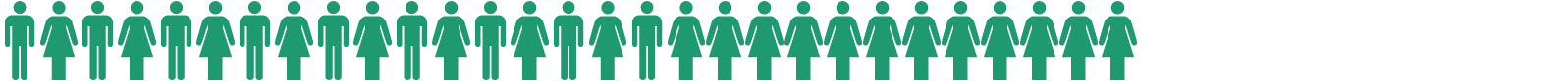 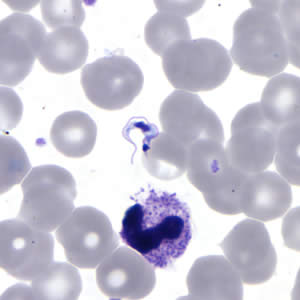 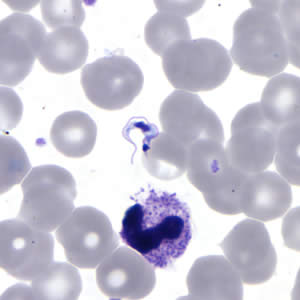 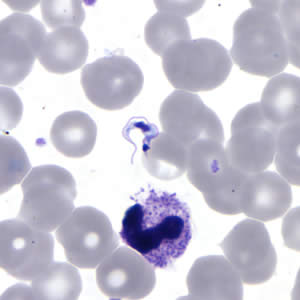 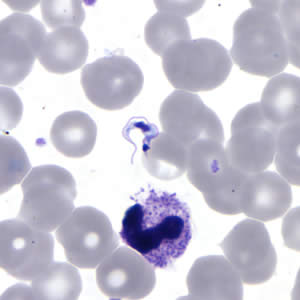 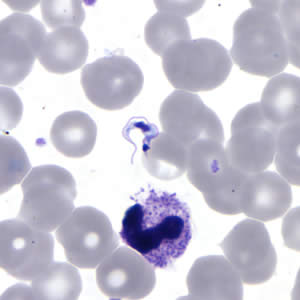 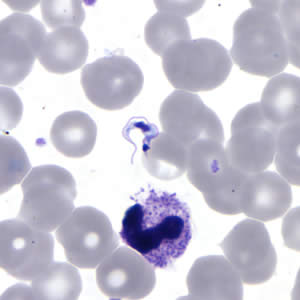 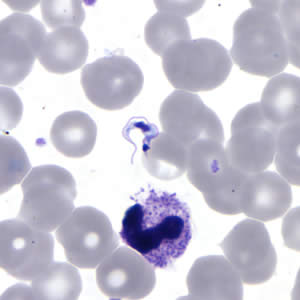 13 (27%) 
PCR positive
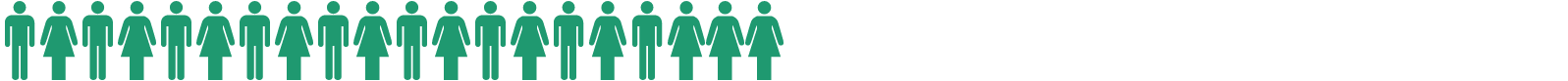 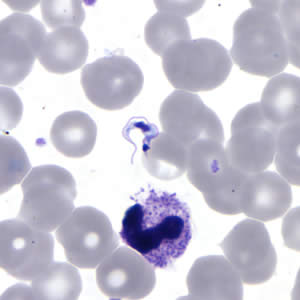 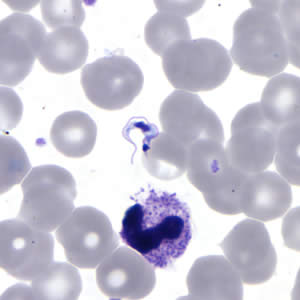 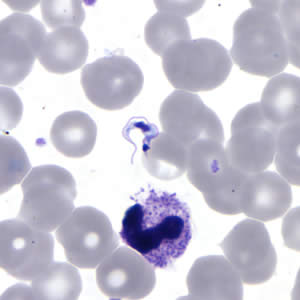 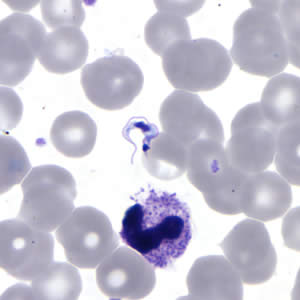 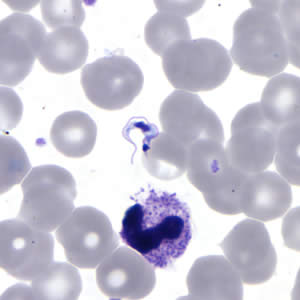 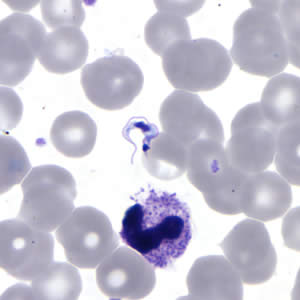 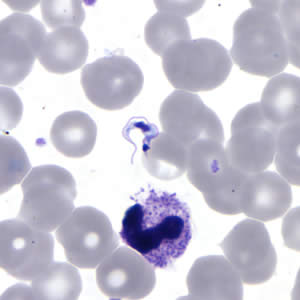 [Speaker Notes: Type your notes]
Conclusion
Engaging  and collaborating with local communities can address some of the underdiagnosis of Chagas in our Latin American migrant community and link individuals into care
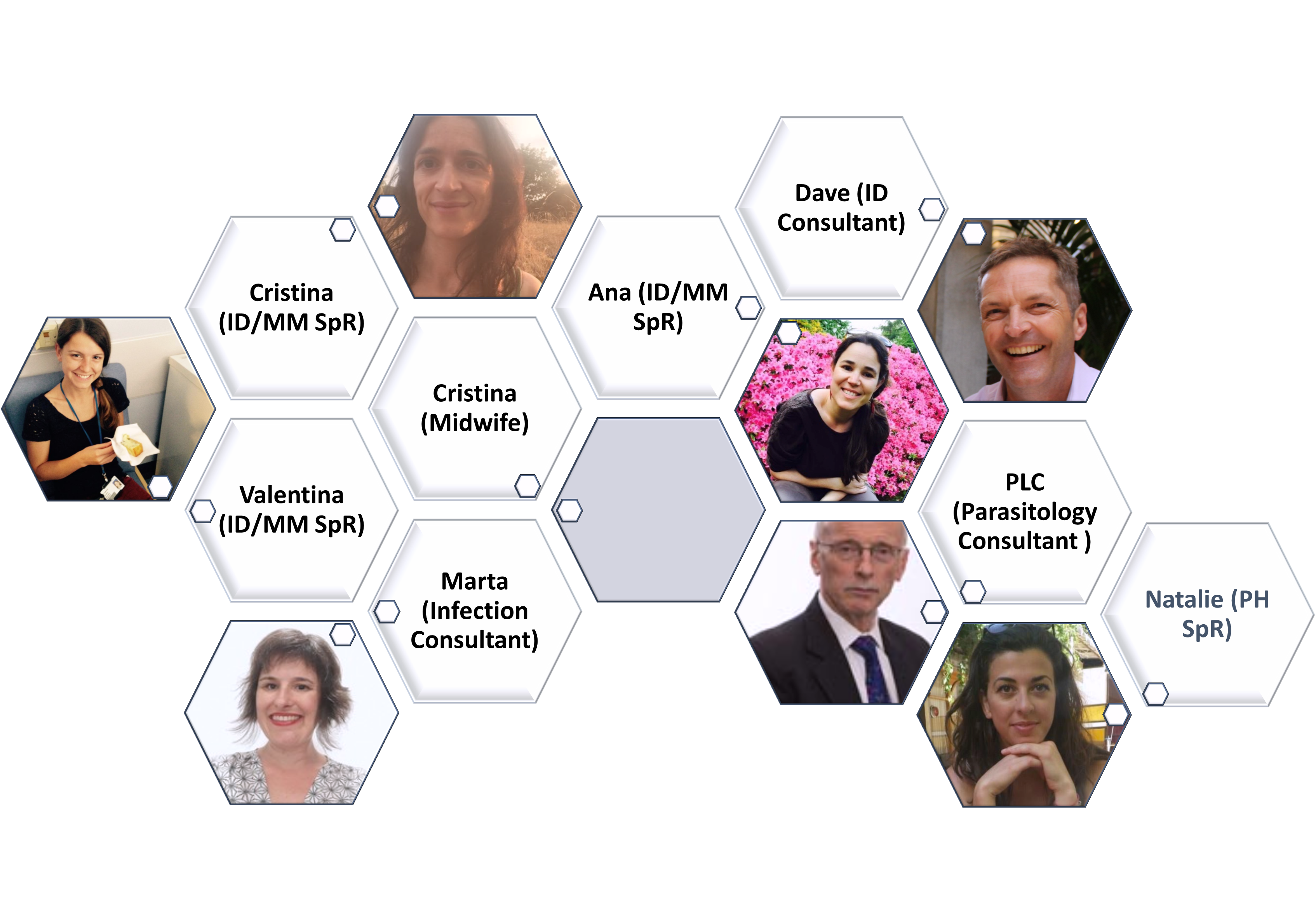 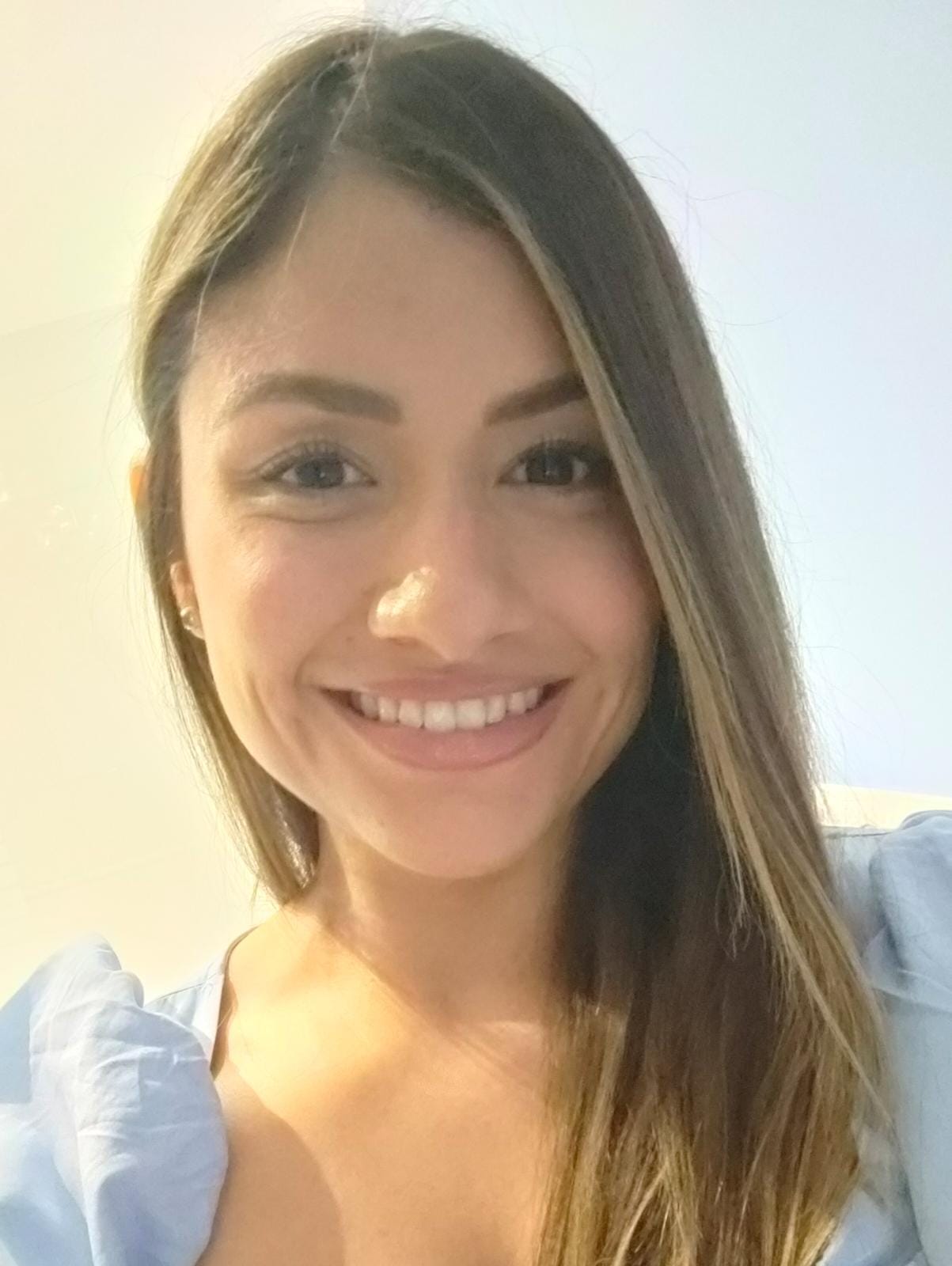 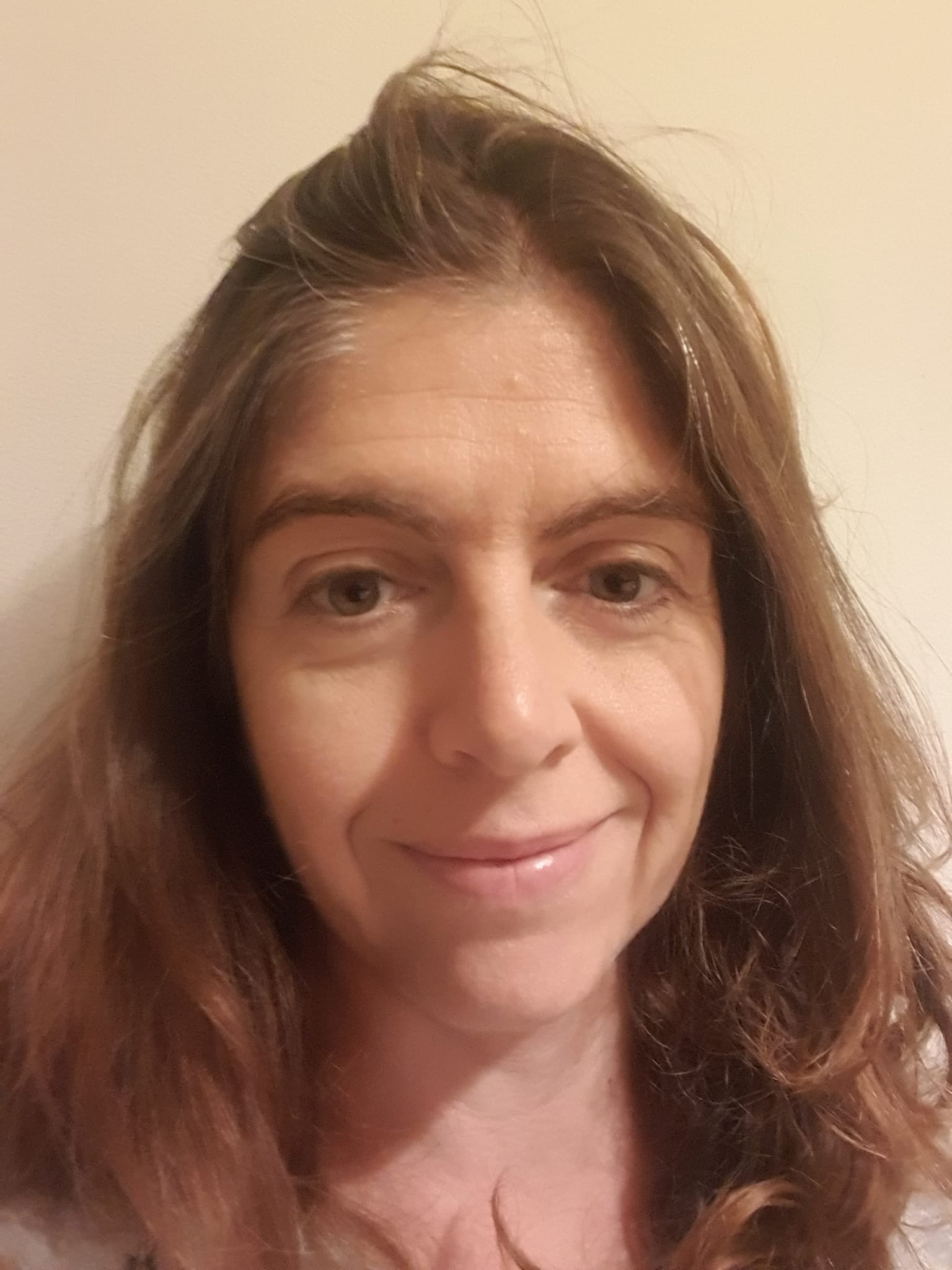 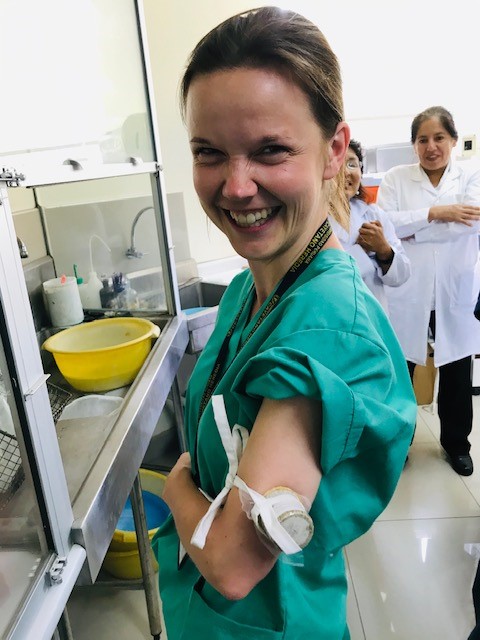 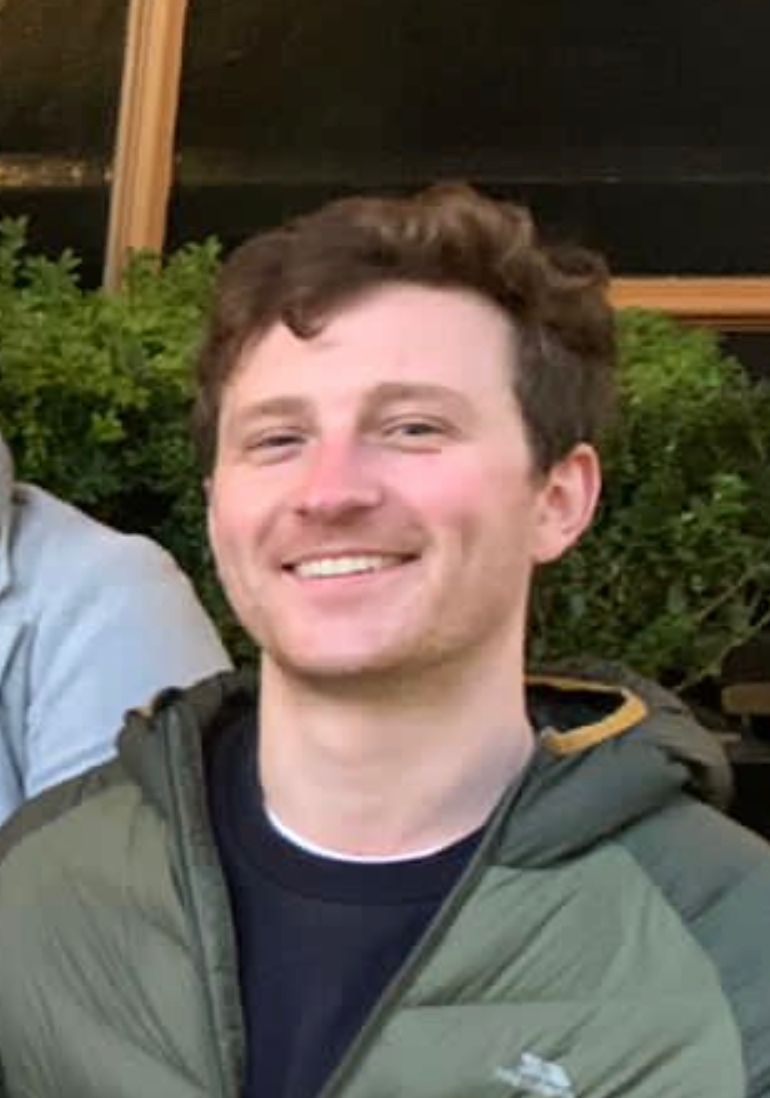 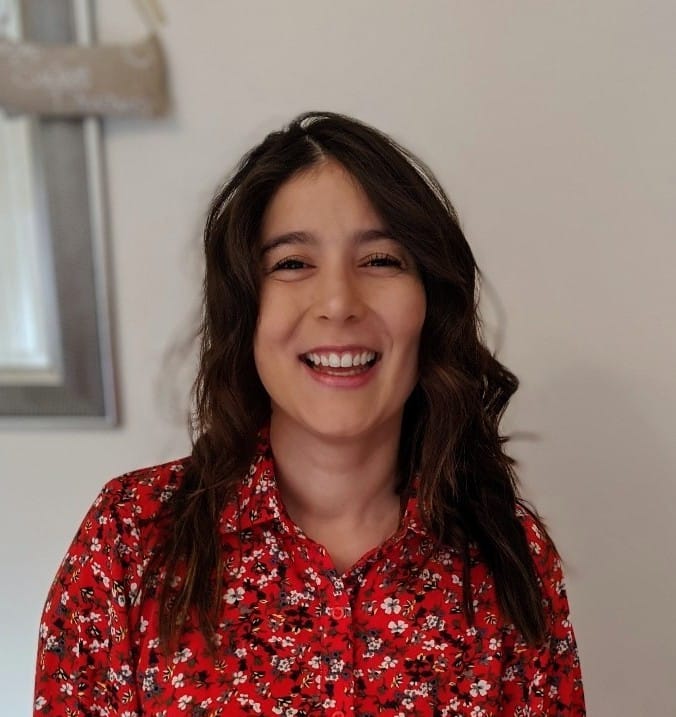 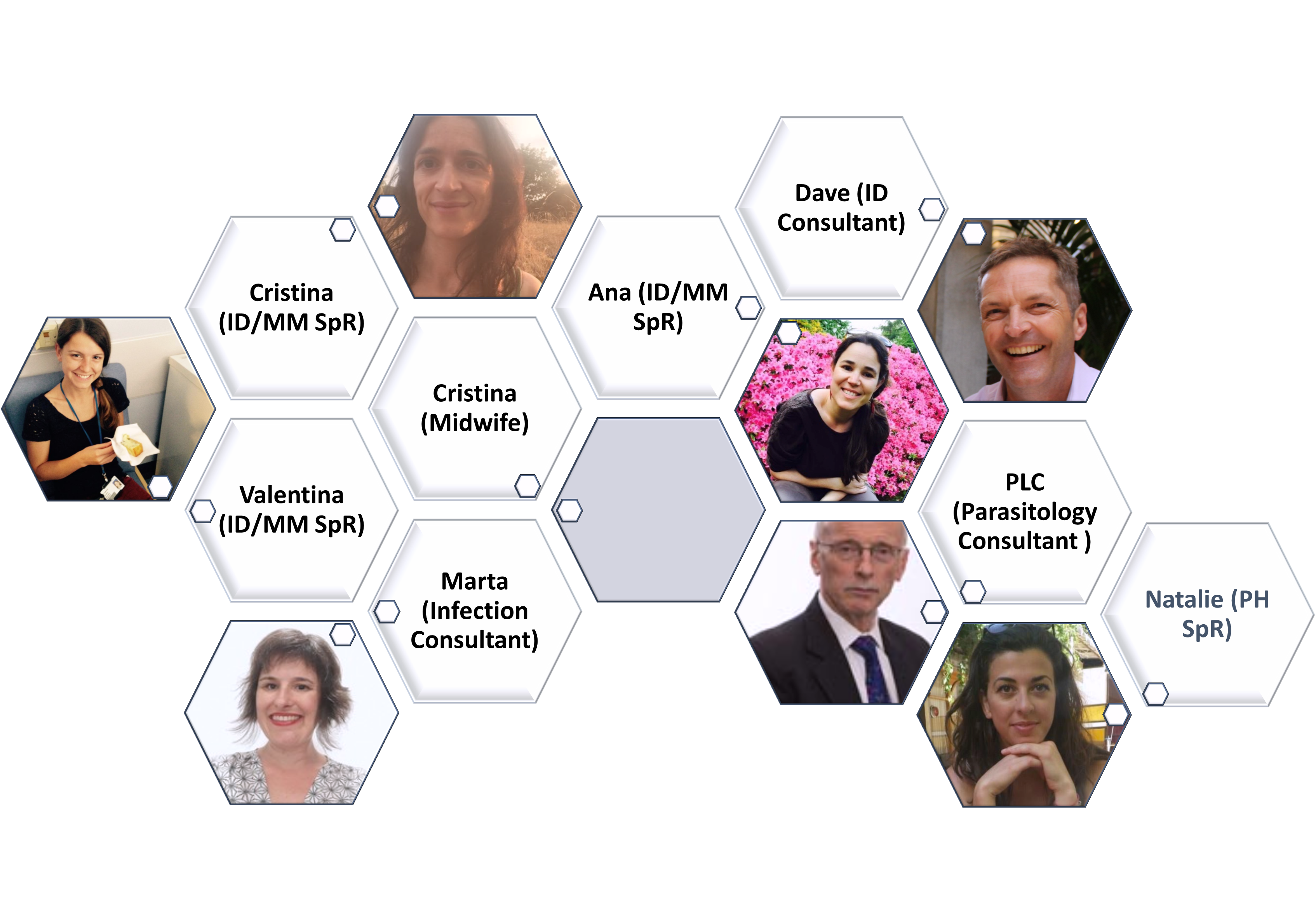 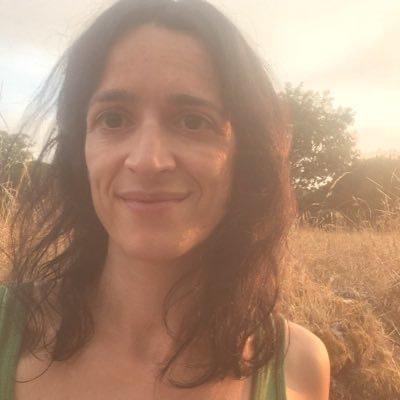 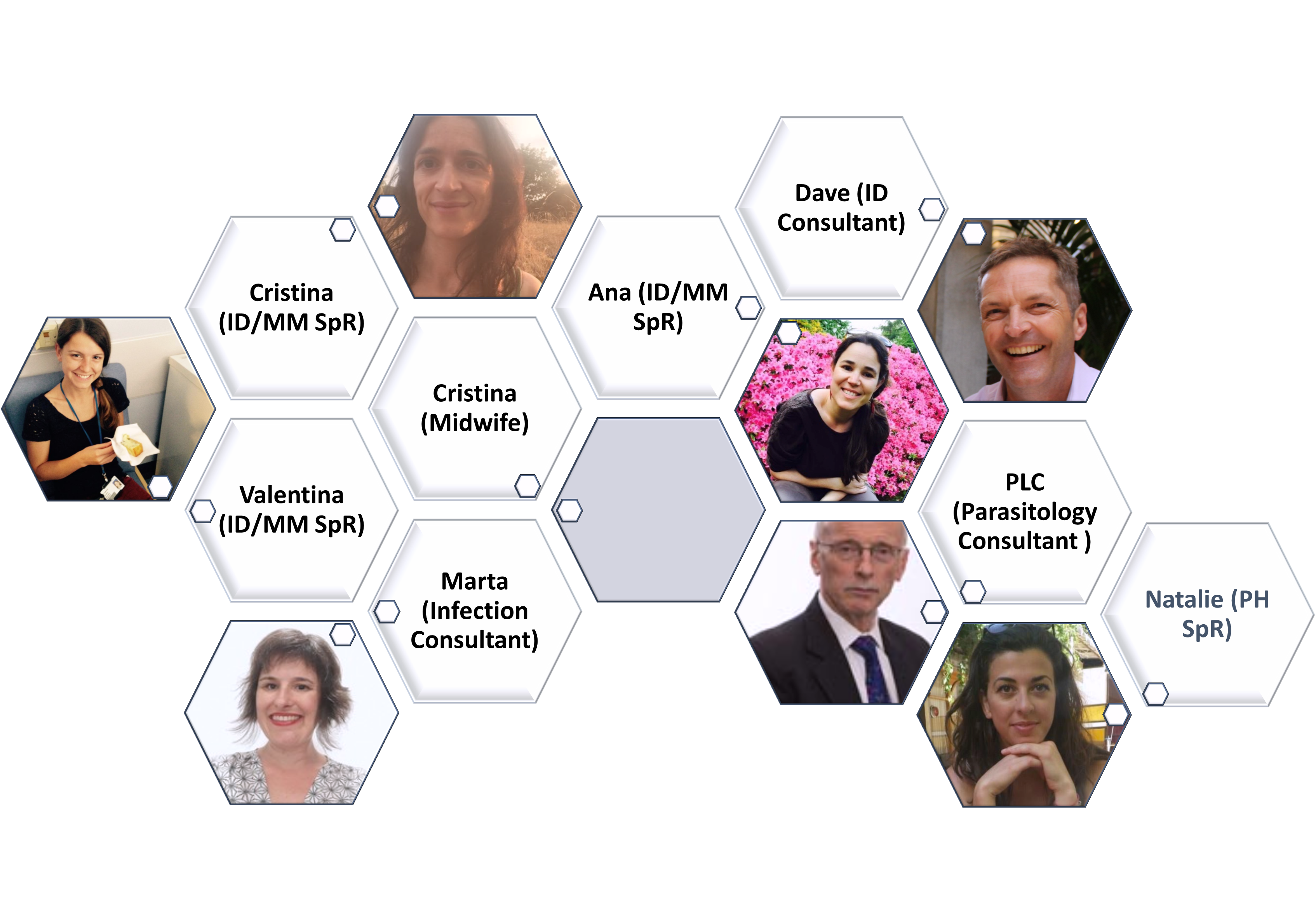 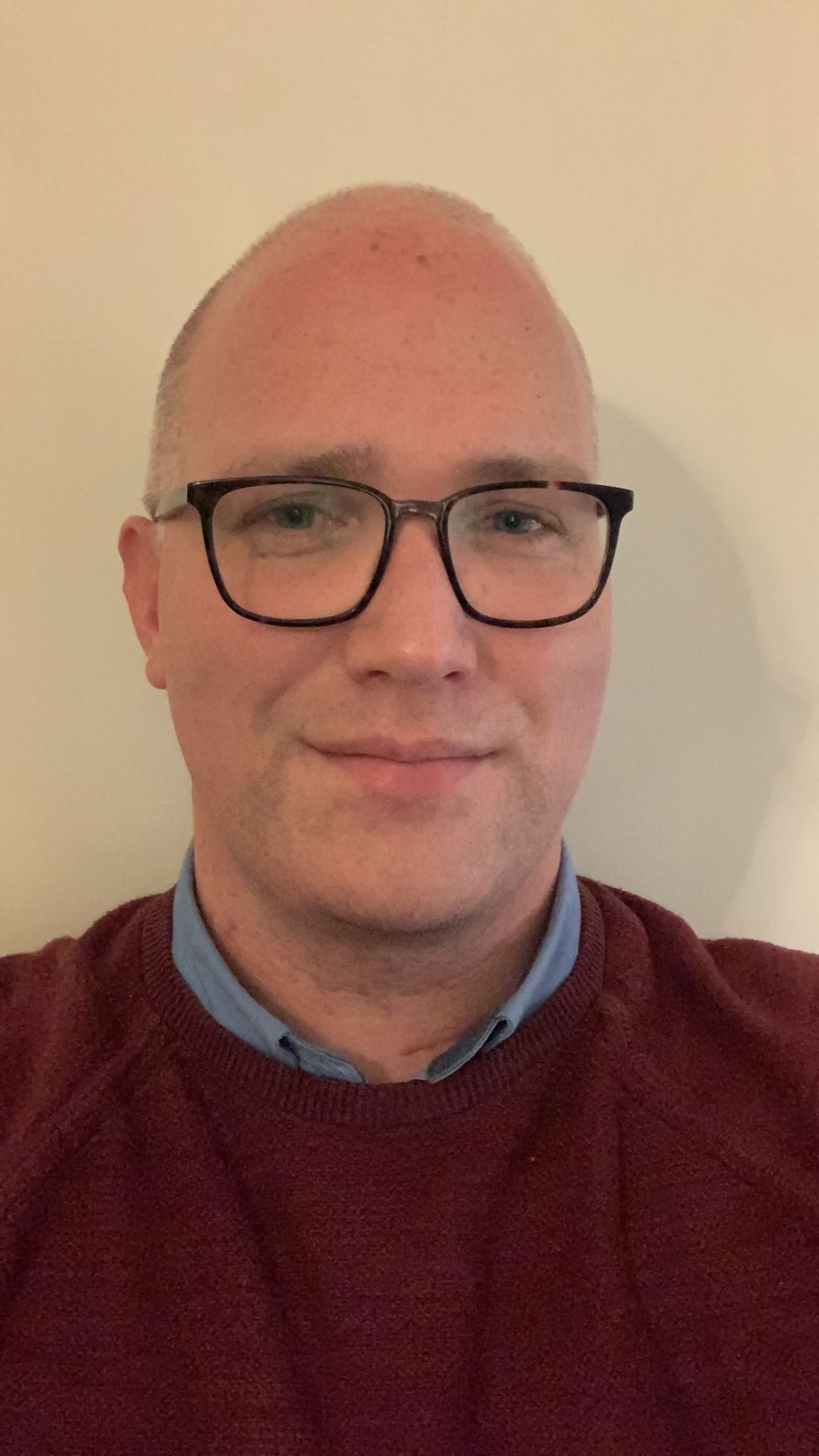 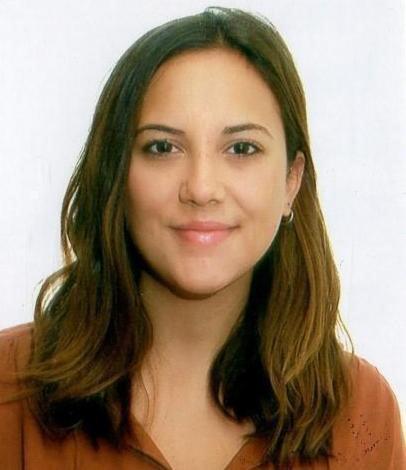 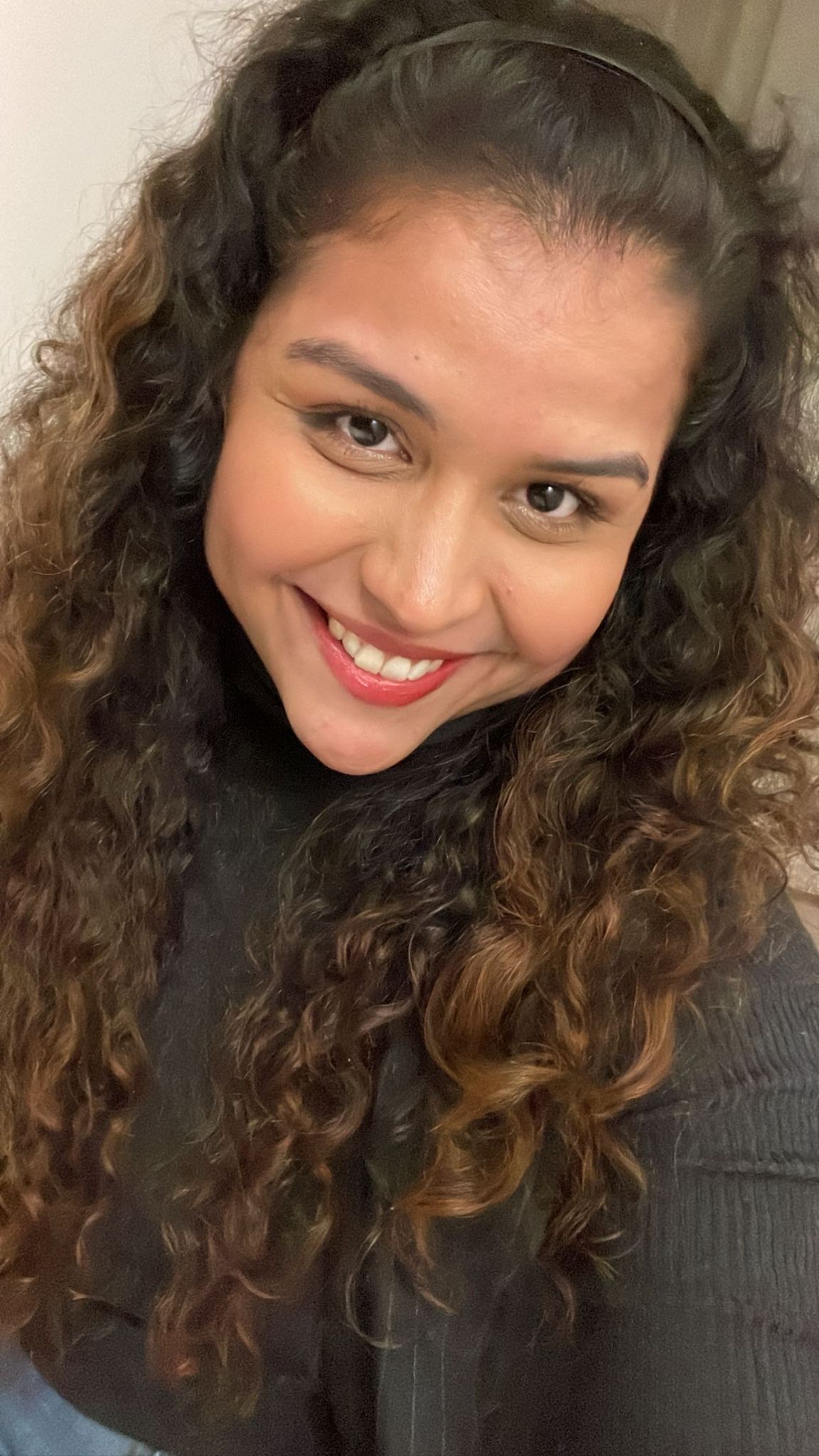 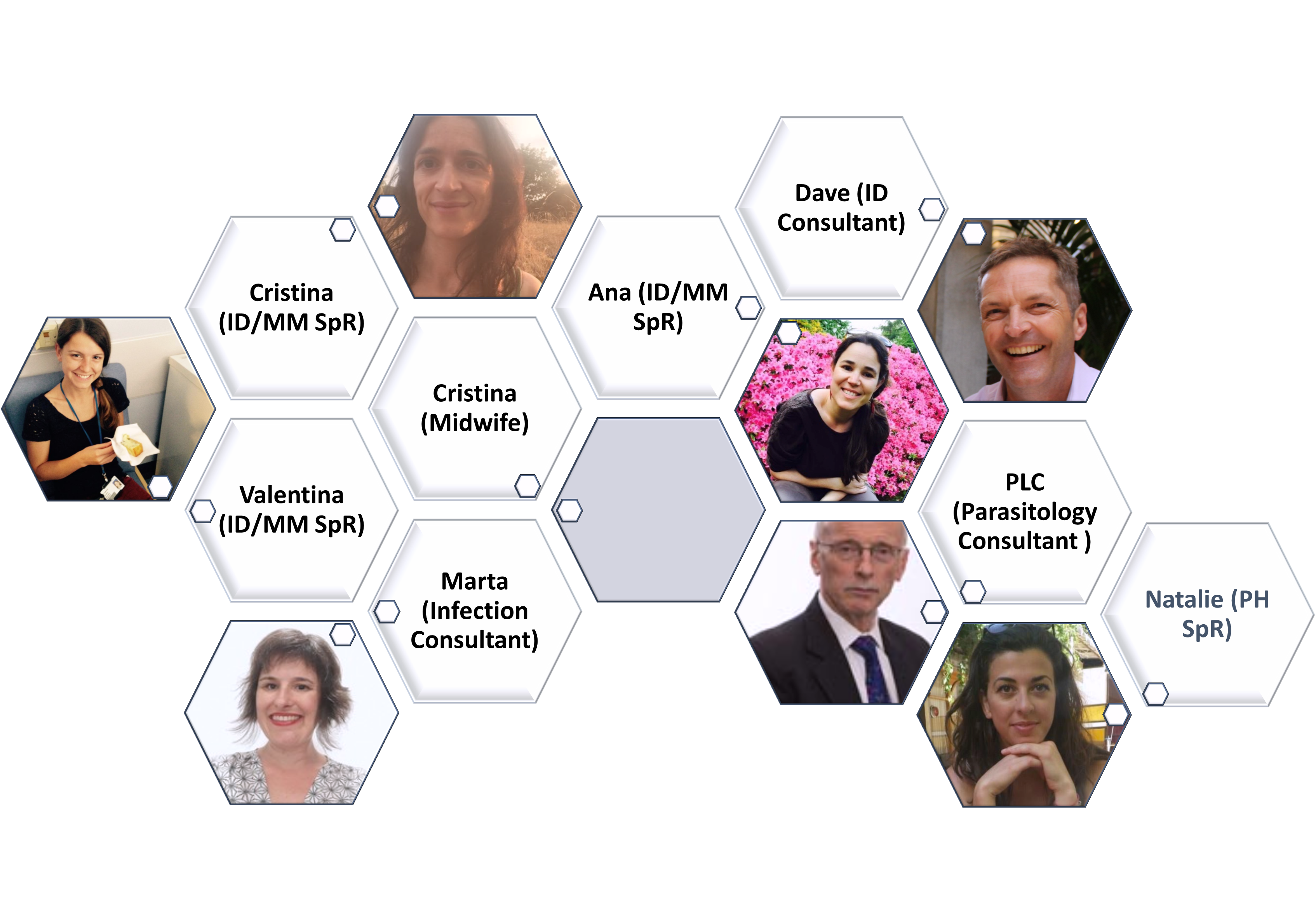 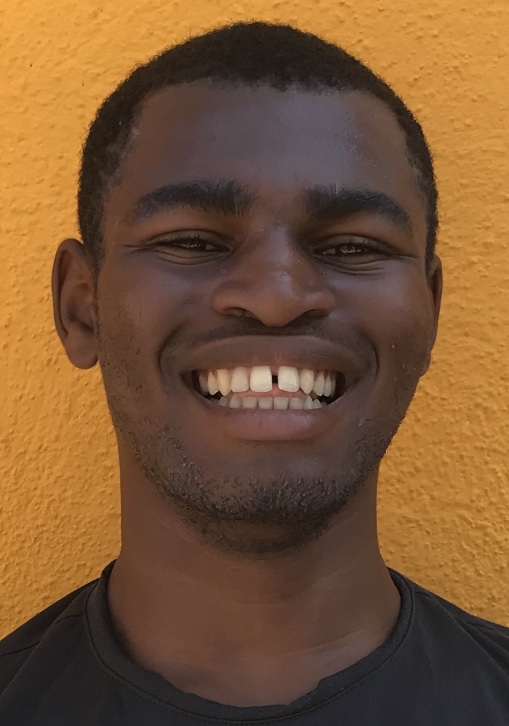 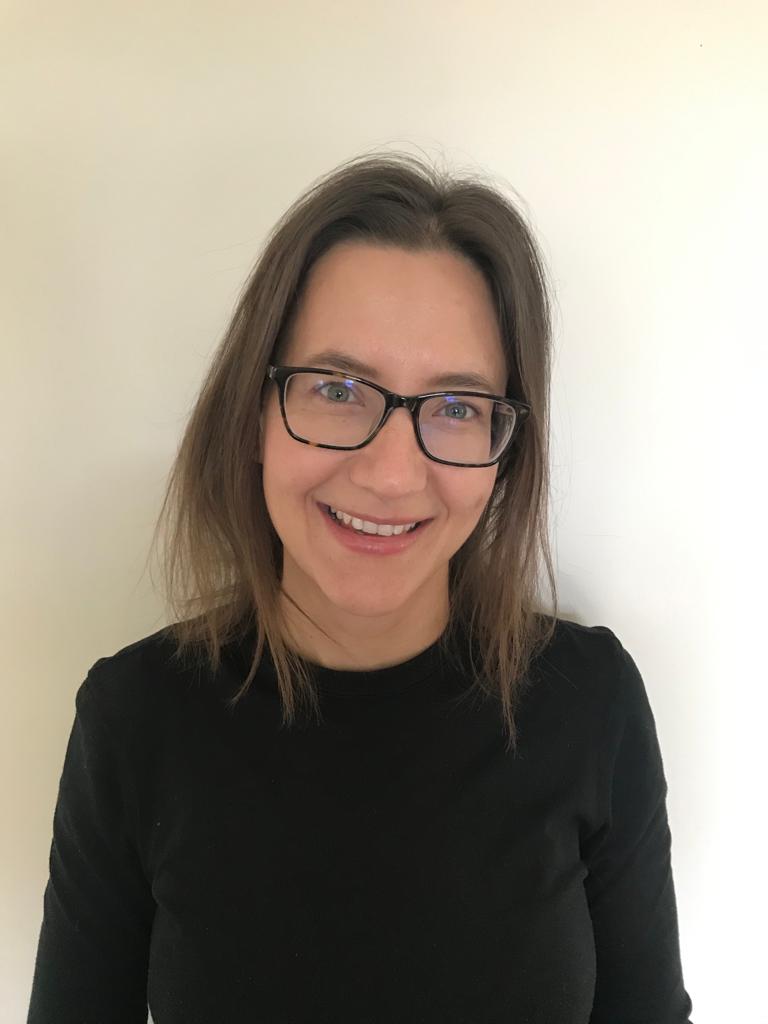 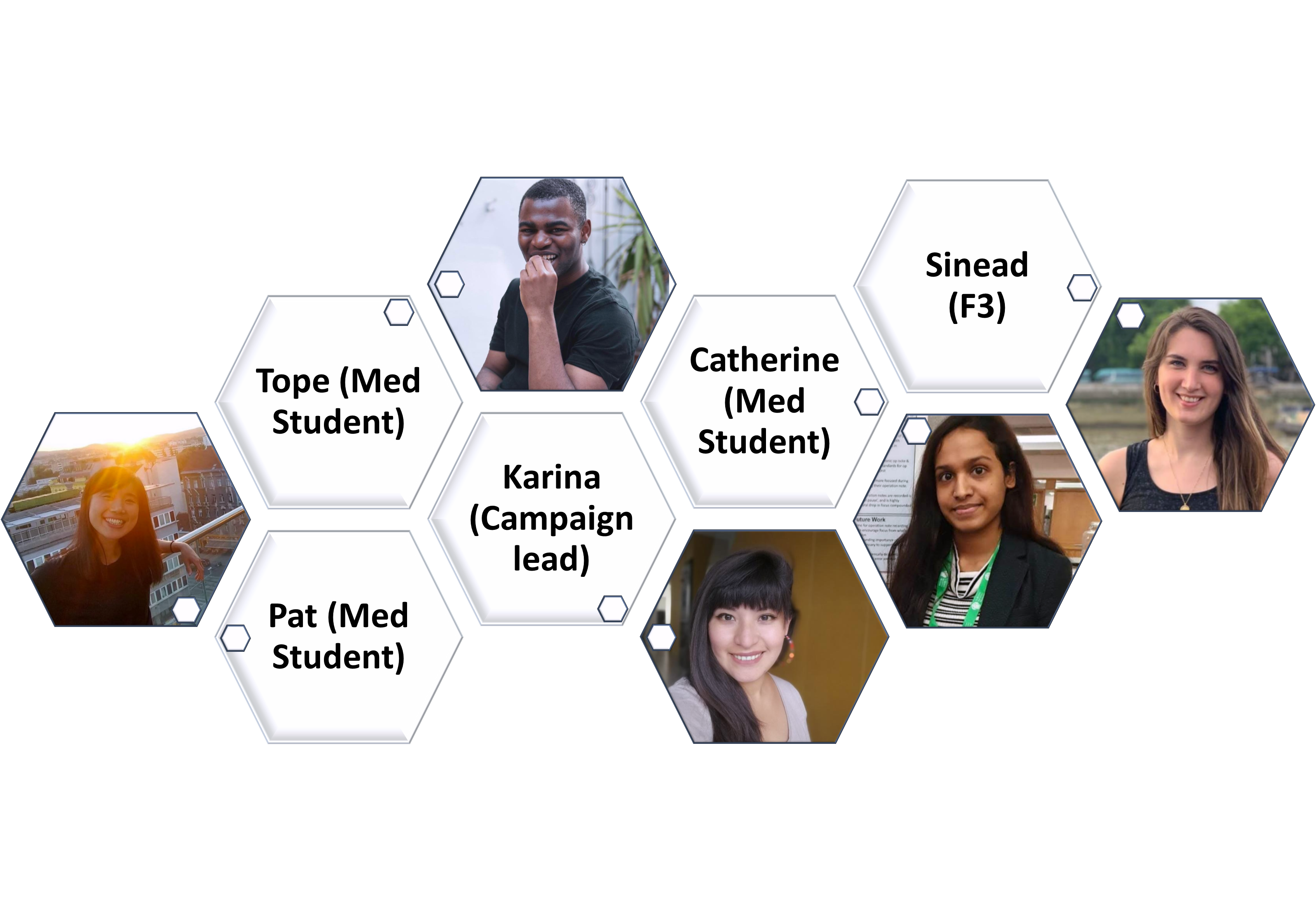 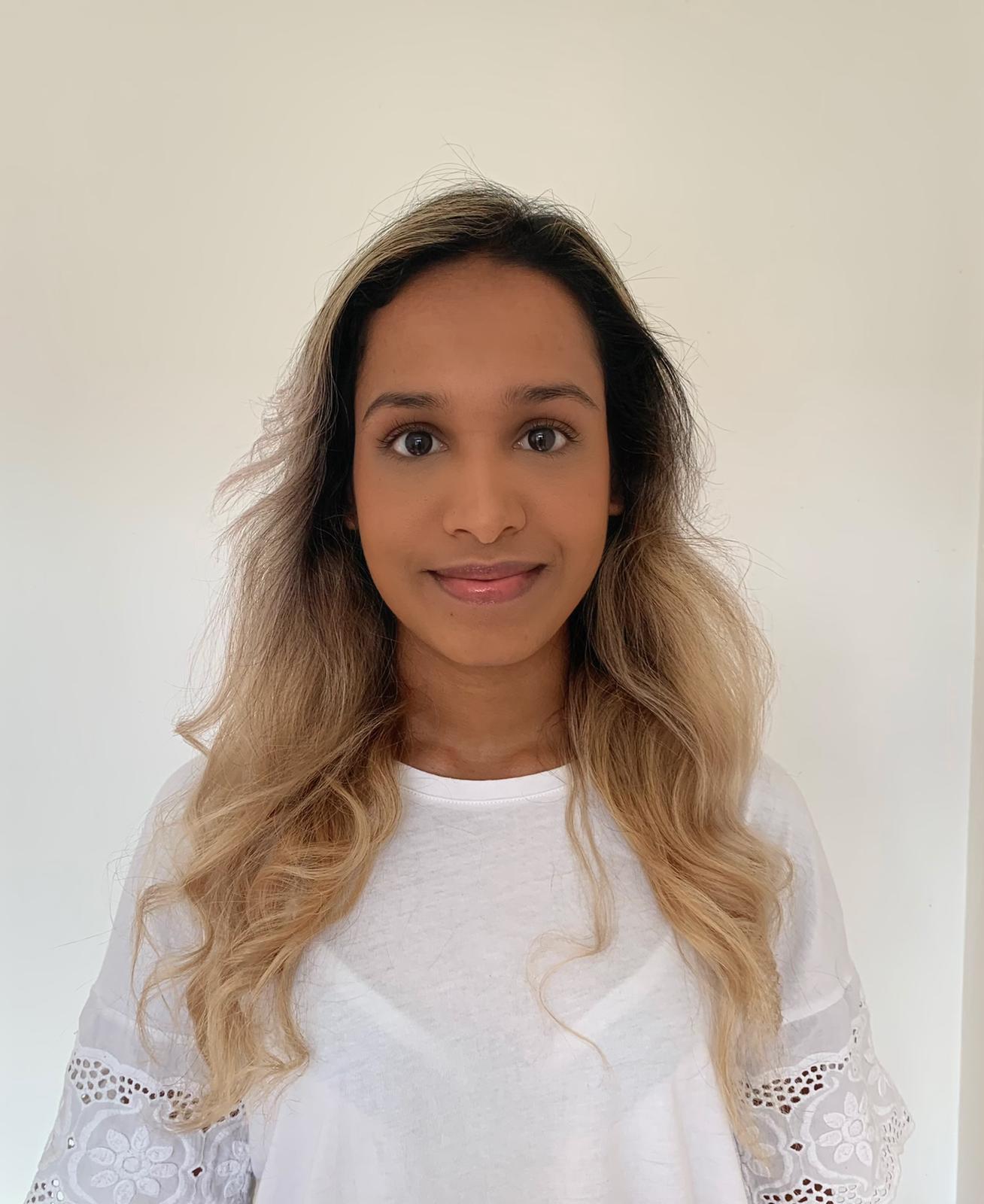 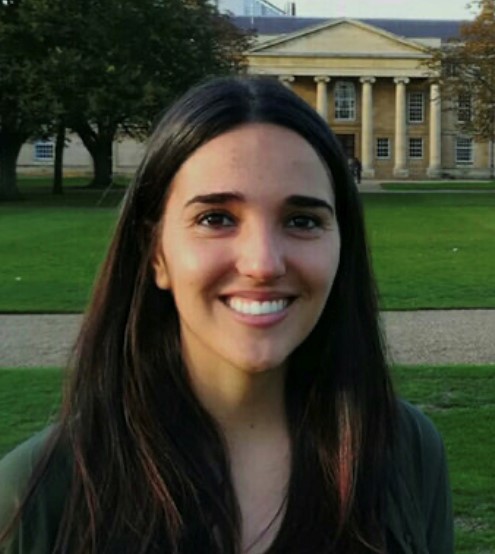 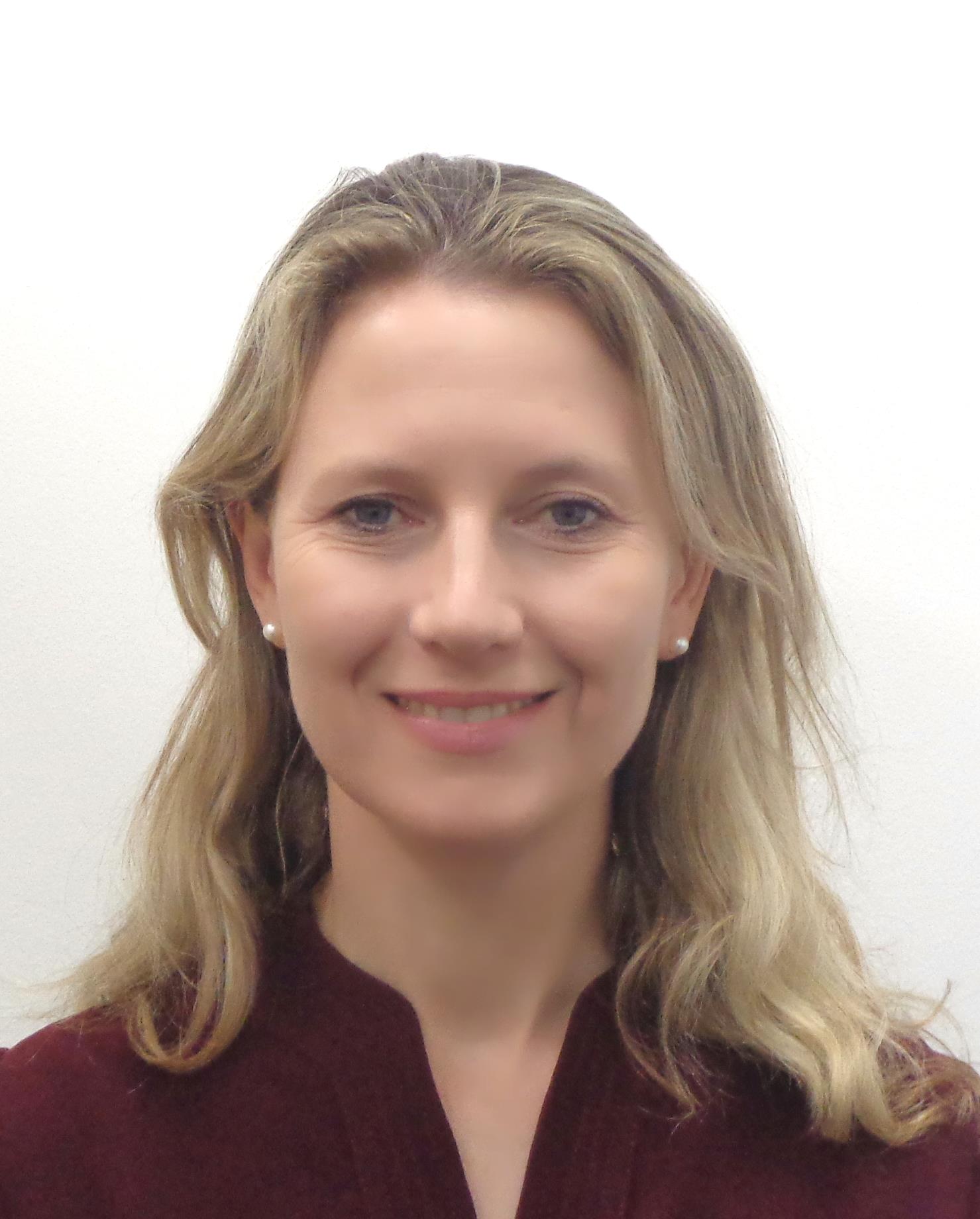 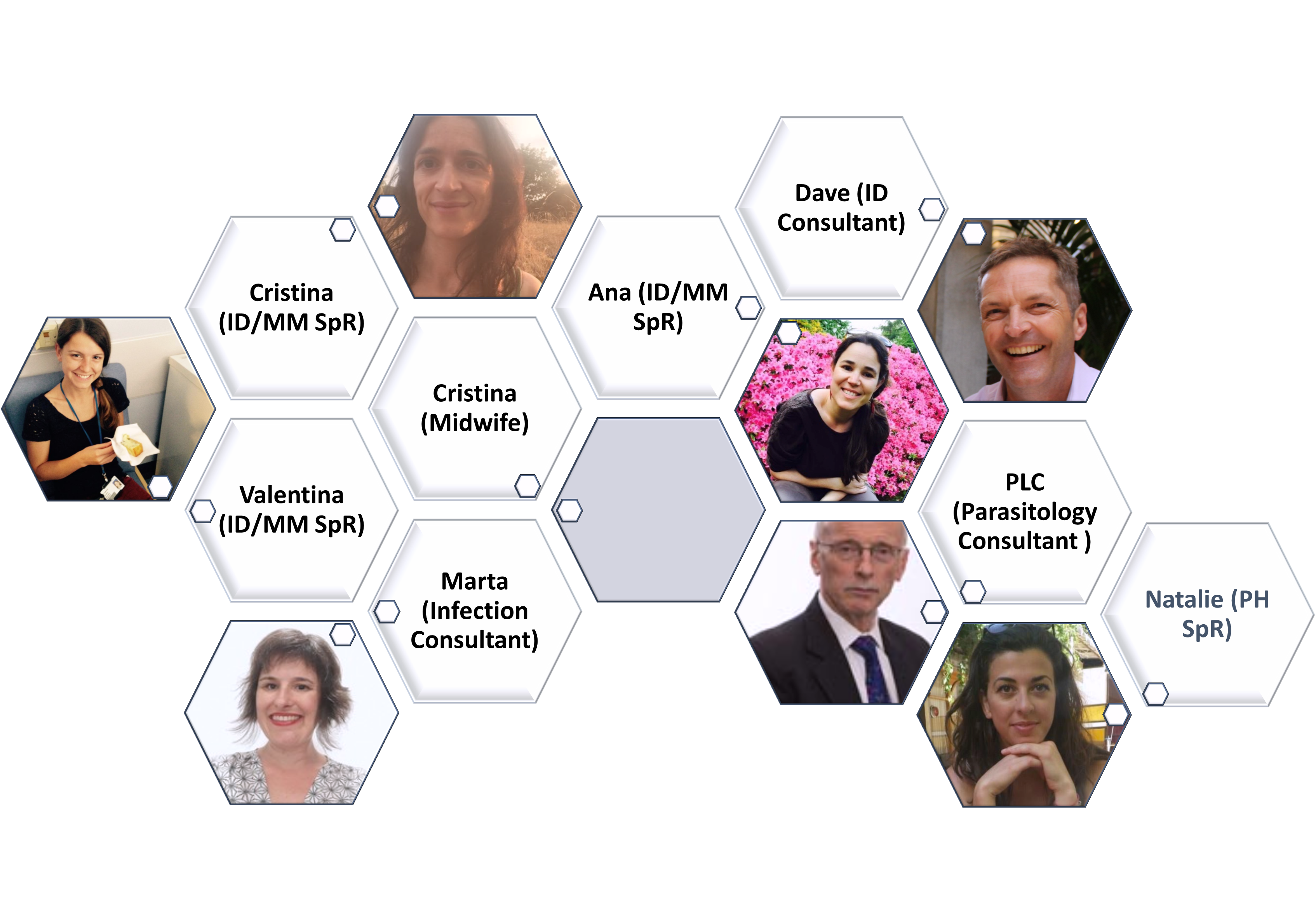 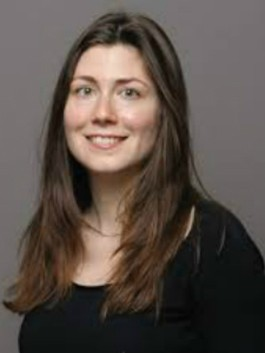 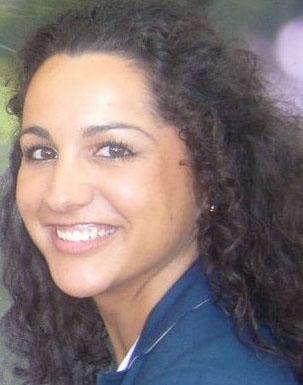 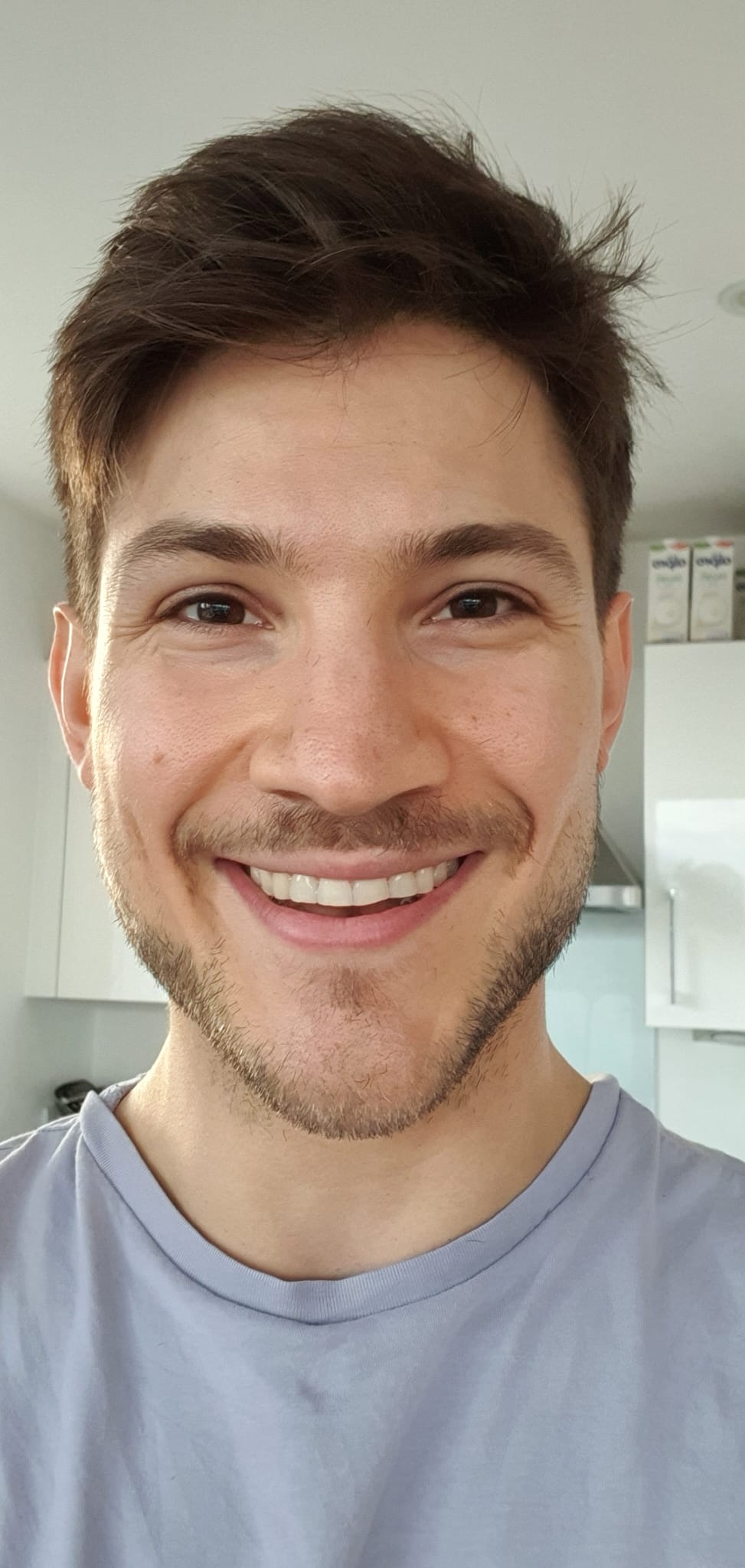 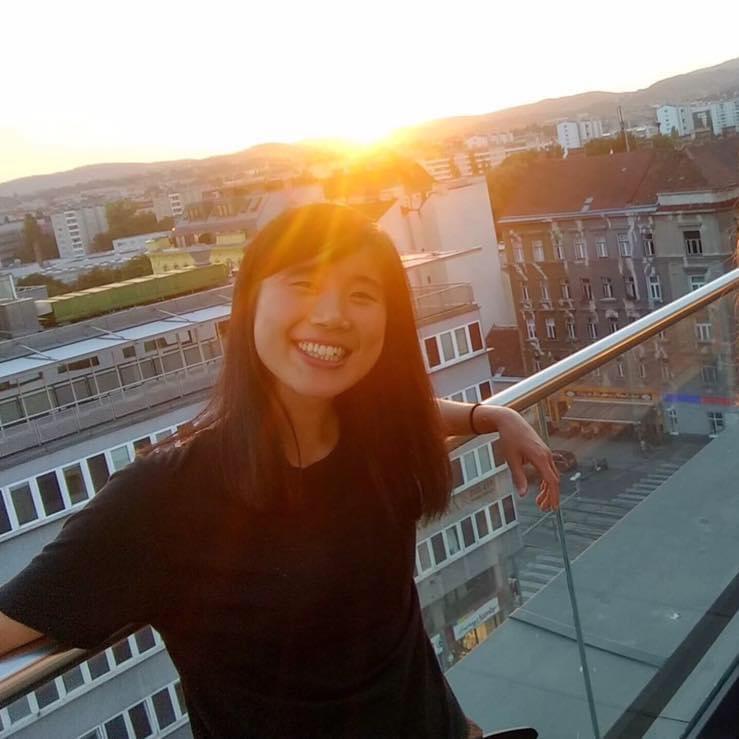 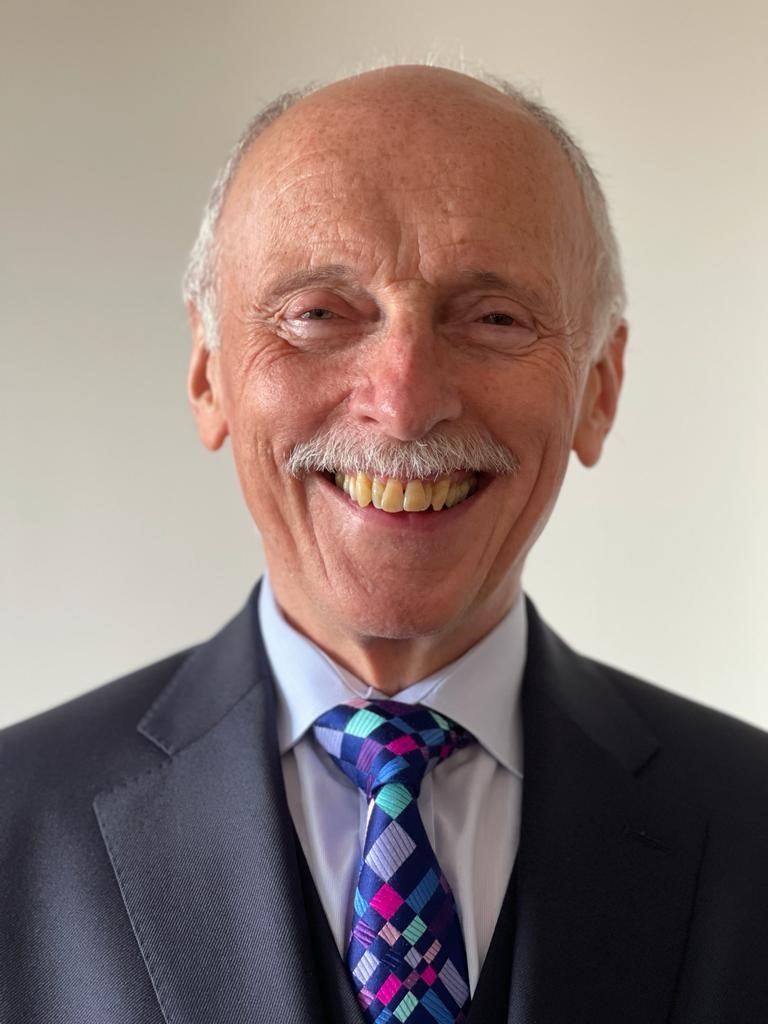 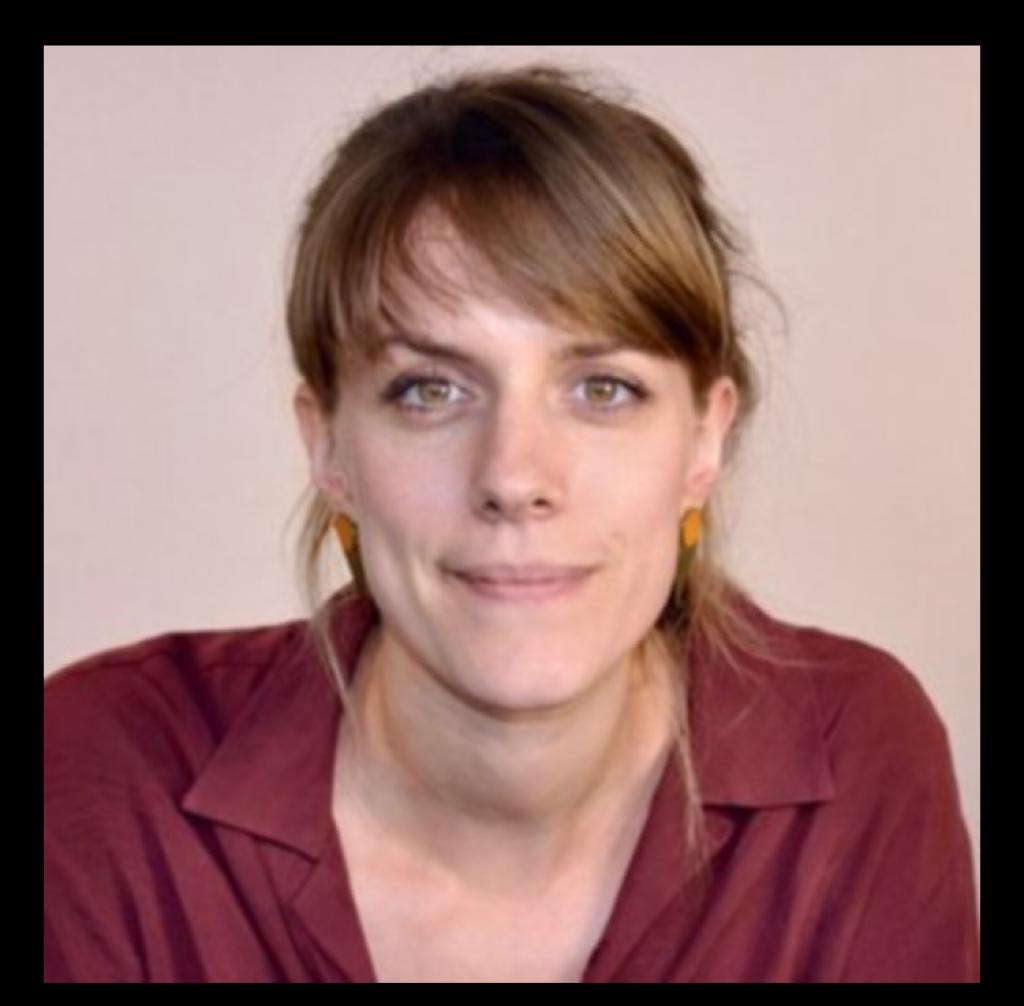 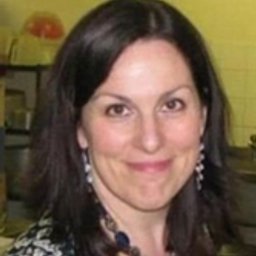 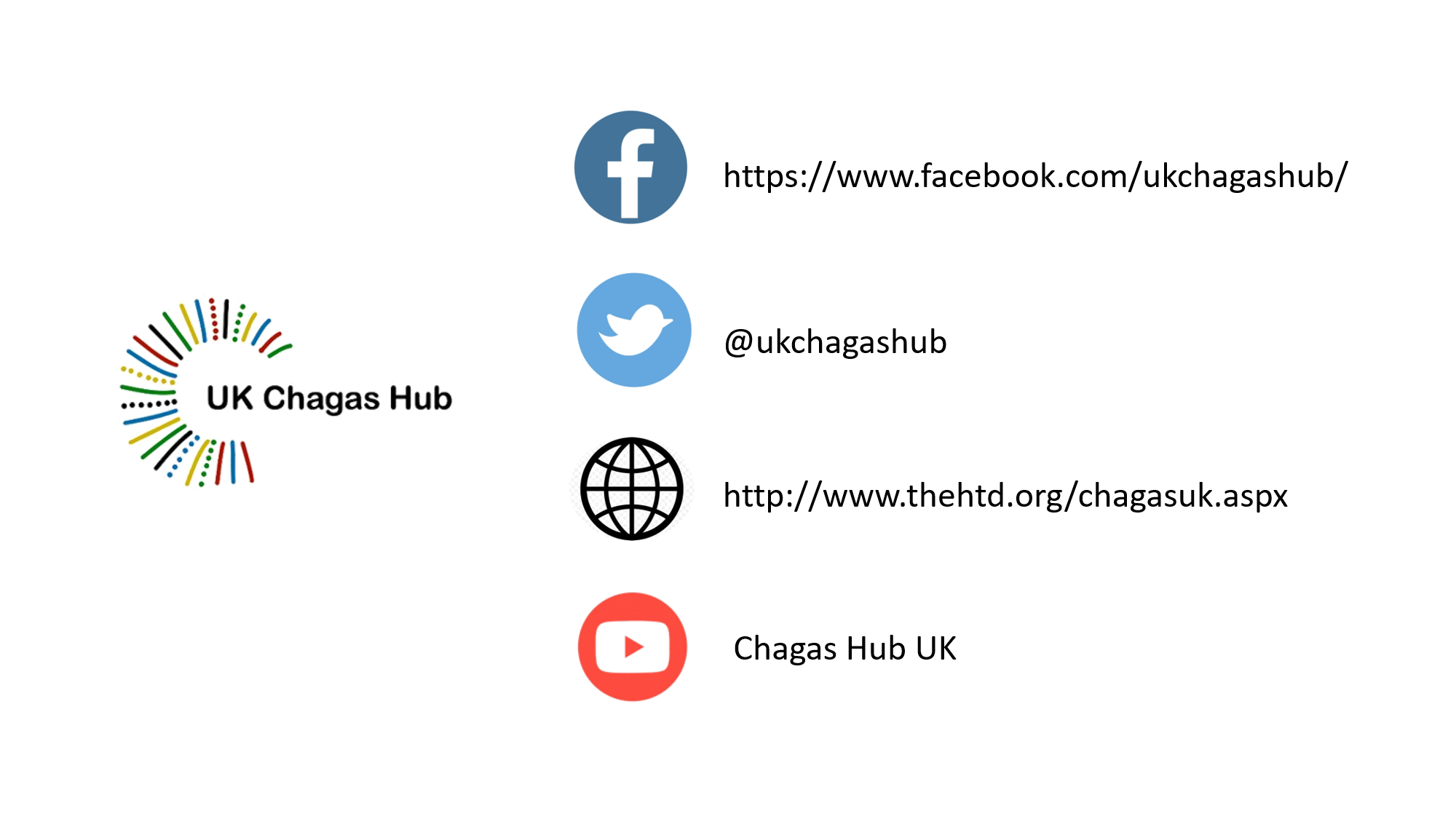